0% Fe
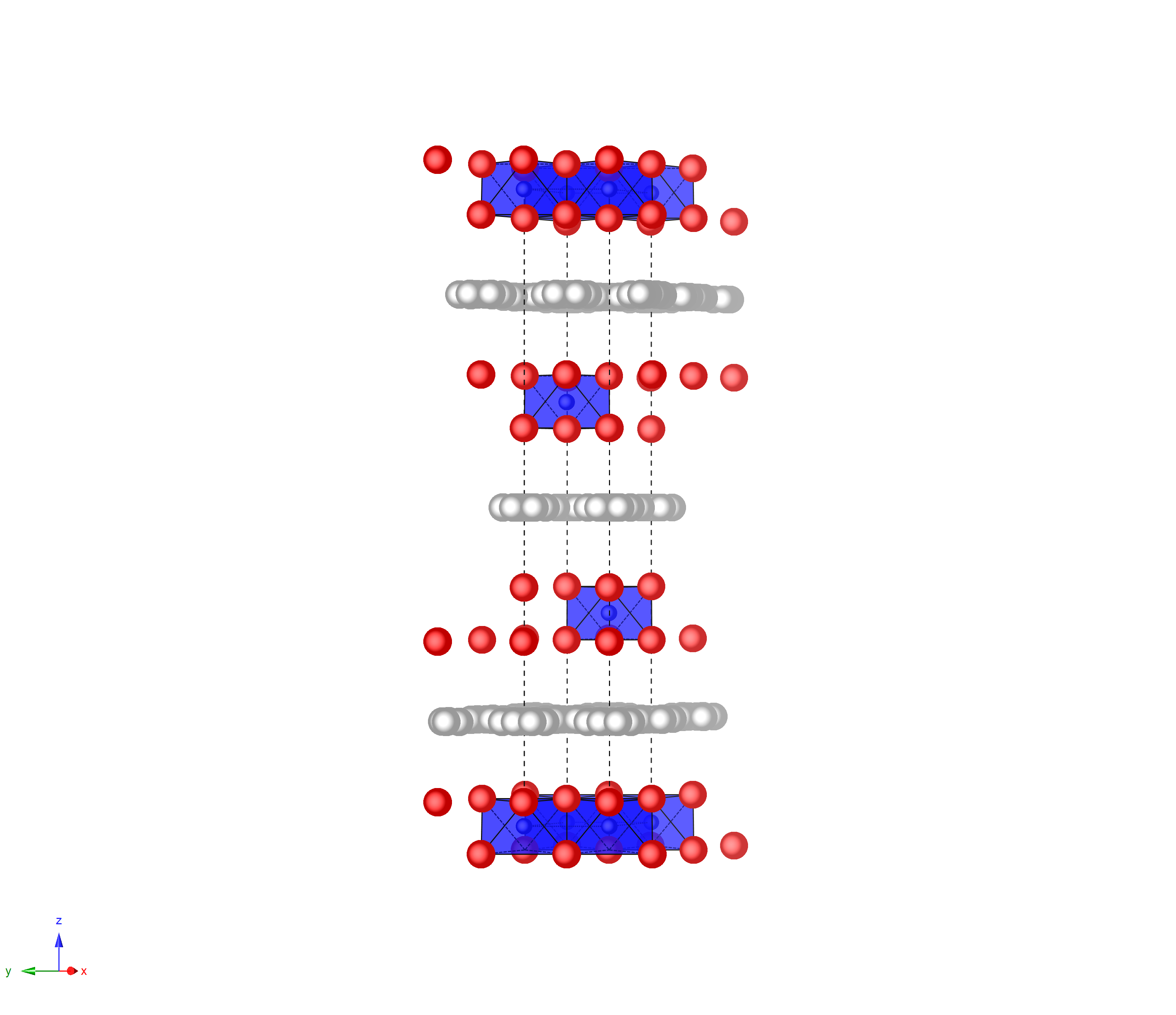 54
H2O
Fougèrite (LDH)
c
100
[Speaker Notes: Figure 1a]
As deposited
0% Fe
54
100
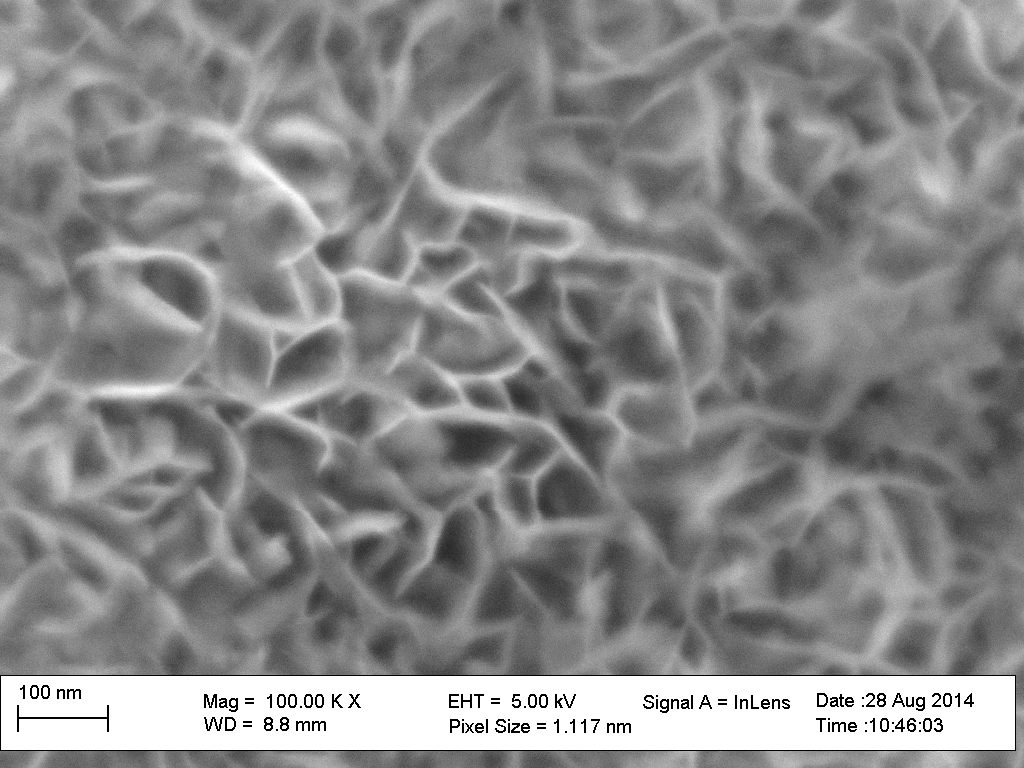 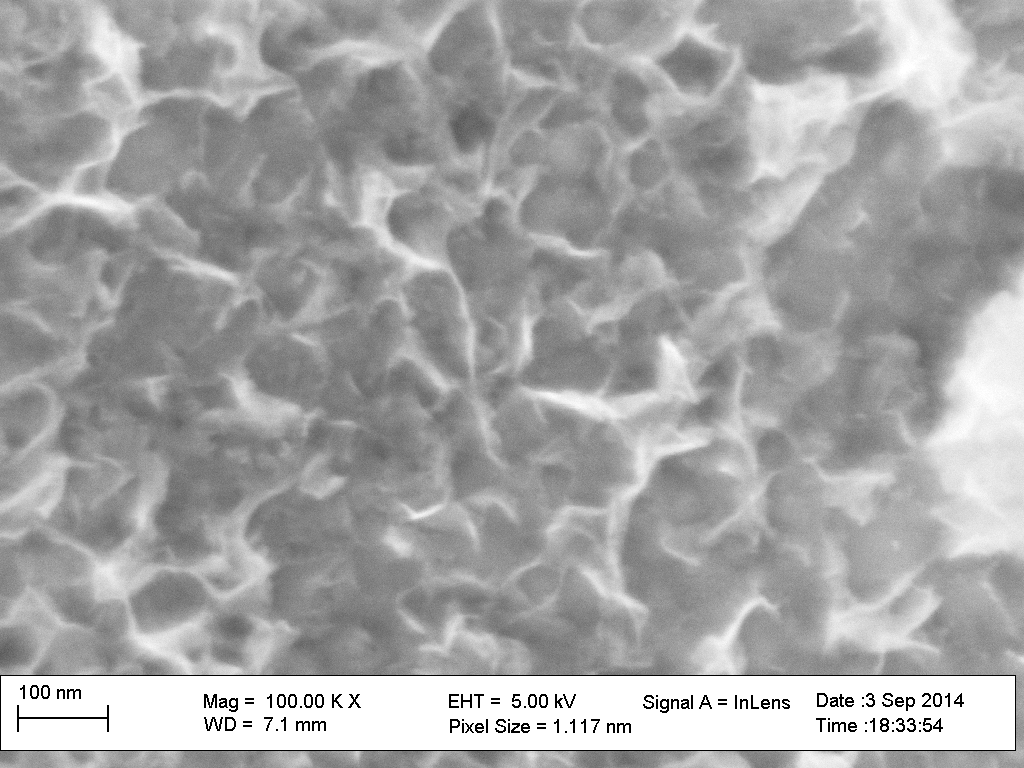 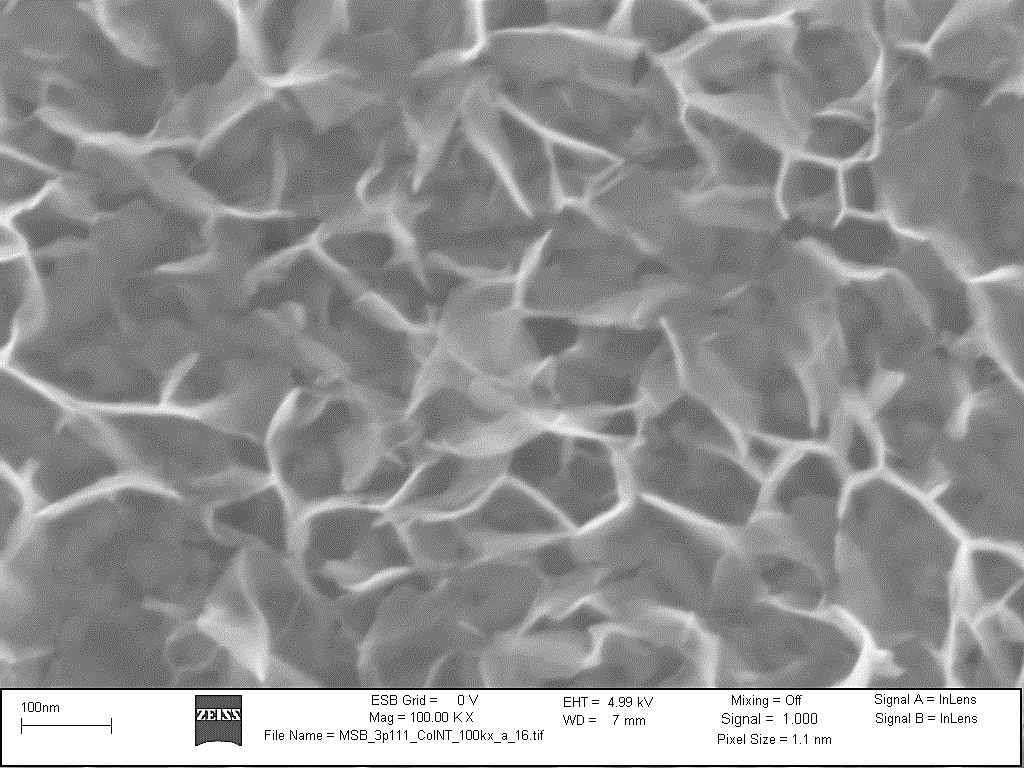 43
100
0
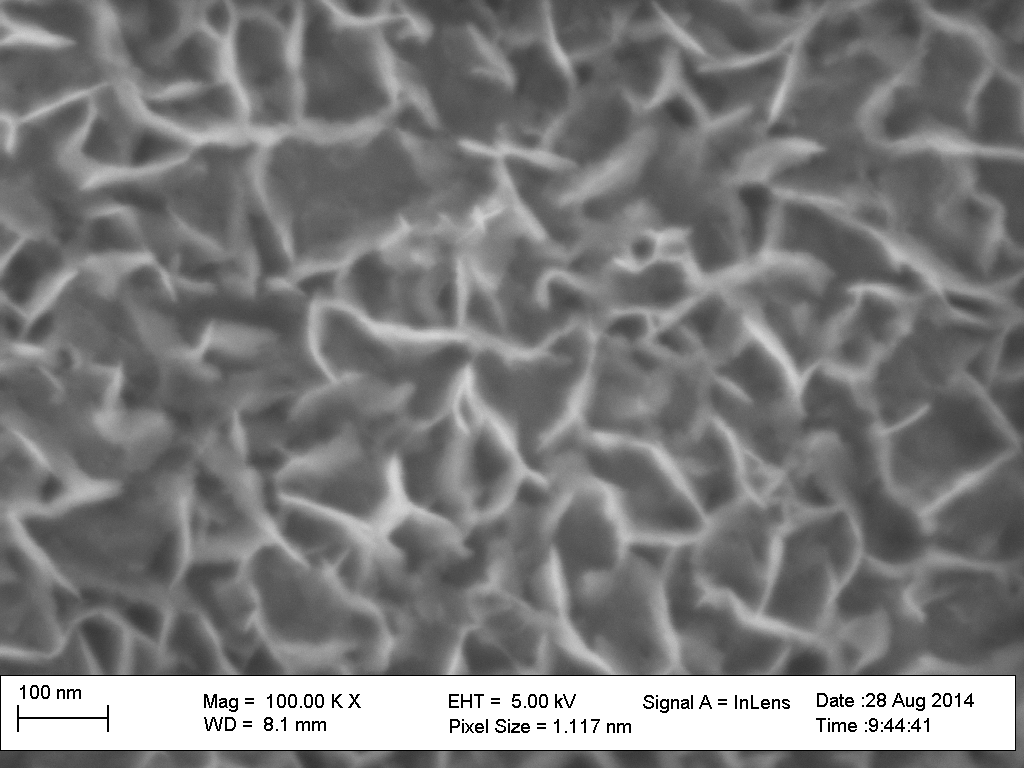 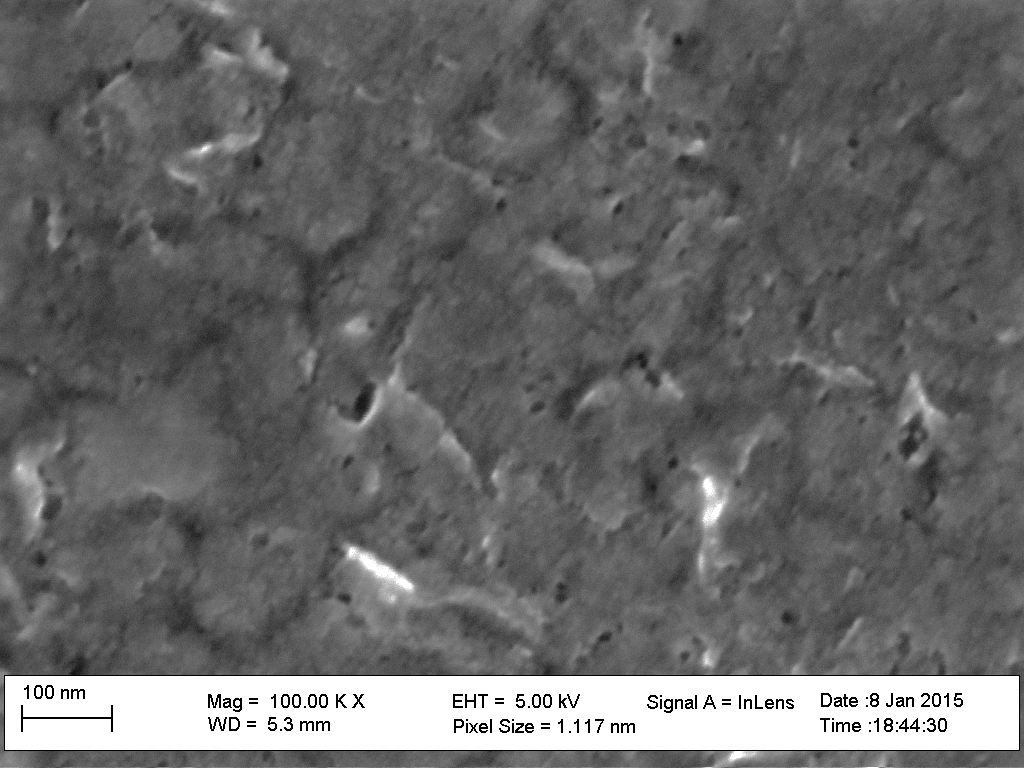 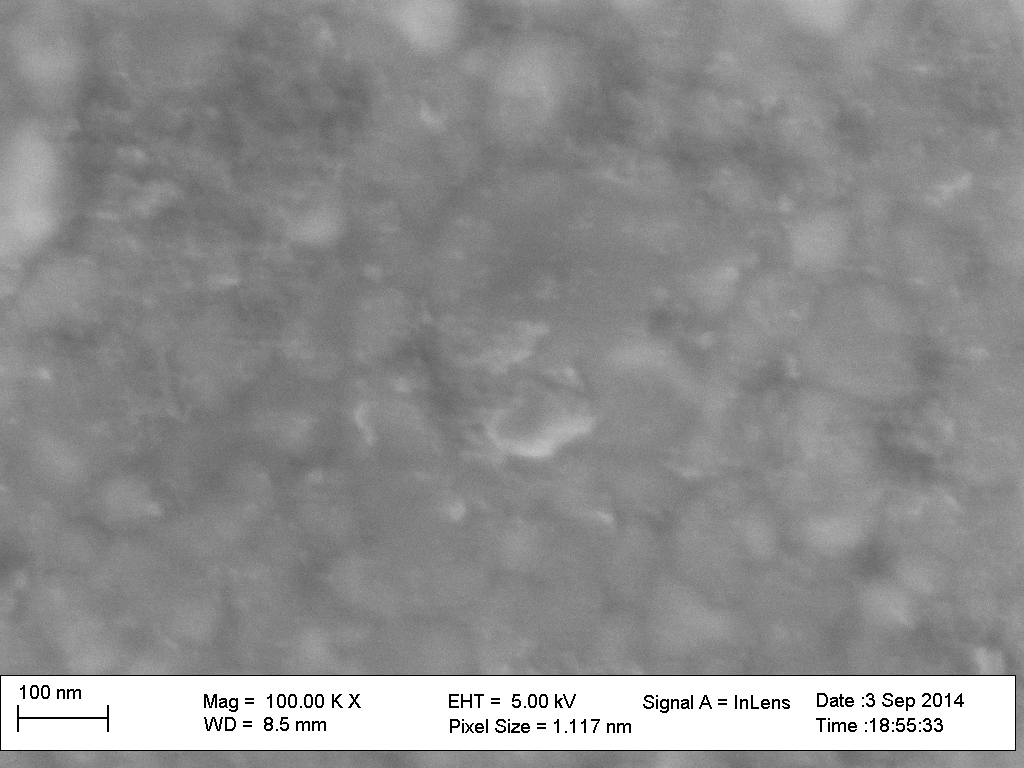 Post 2 h at η = 350 mV
54
100
0% Fe
100
0
43
Binding Energy (eV)
[Speaker Notes: Figure 1]
0% Fe
14
54
32
1st cycle
100
2nd cycle
92
79
c
a
b
0% Fe
2nd cycle
[Speaker Notes: Figure 2]
a
b
d
c
Cycle 1 (OX)
Cycle 2 (RED)
Cycle 2 (OX)
[Speaker Notes: Figure 3]
b
[Speaker Notes: Figure 4]
Standard
Purified
[Speaker Notes: Figure 5]
a
29
100
0
43
b
WE 1
Icond
WE 2
[Speaker Notes: Figure 6]
[Speaker Notes: Figure 7]
33
92
14
0 % Fe
79
54
33
54
79
14
100
92
0% Fe
b
a
100
[Speaker Notes: Figure 8]
Deposition
18.2 MΩ●cm
18.2 MΩ●cm
0.1 M Metal salt
As Deposited
fi
fdep
Cathodic deposition
Final rinse
Initial rinse
Electrochemical Testing
1 M KOH
1 M KOH
1 M KOH
f1min
Post 2 h at Ƞ = 350 mV
f0CV
f120CV
f120min
CV Post- 2 h 
(η = 350 mV)
CV Pre- 2 h 
(η = 350 mV)
Constant Potential
a
CV Pre 2 h ( η = 350 mV) 
(1st cycle)
CV Pre 2 h ( η = 350 mV) 
(2nd cycle)
(OX)
(OX)
(RED)
b
c
[Speaker Notes: Figure S1]
1st
1st  cycle
1st cycle
2nd cycle
2nd cycle
a
b
0% Fe
33% Fe
[Speaker Notes: Figure S2]
Standard
Purified
c
a
b
[Speaker Notes: Figure S3]
a
b
WE 2
32
54
d
l
w
100
0% Fe
WE 1
d
c
0% Fe
e
f
100% Fe
b
Step 4
a
Step 4
Step 1
Step 1
Step 3
Step 2
Step 3
Step 2
[Speaker Notes: Figure S4]
a
c
0% Fe
54% Fe
b
100% Fe
[Speaker Notes: Figure S5]
a
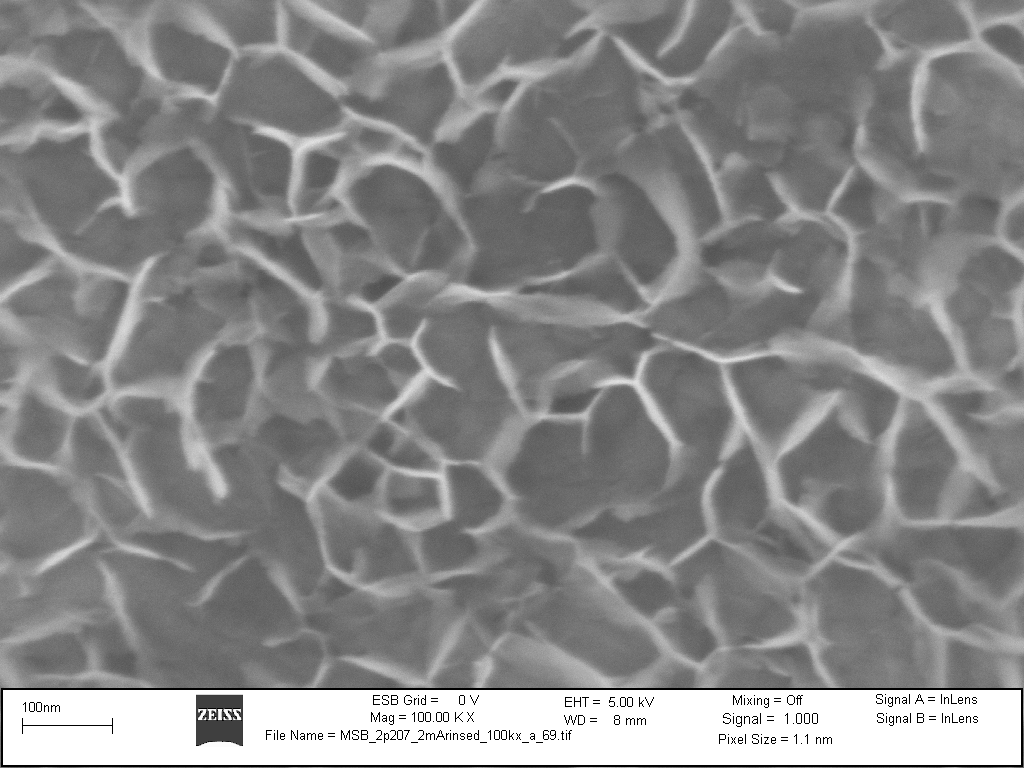 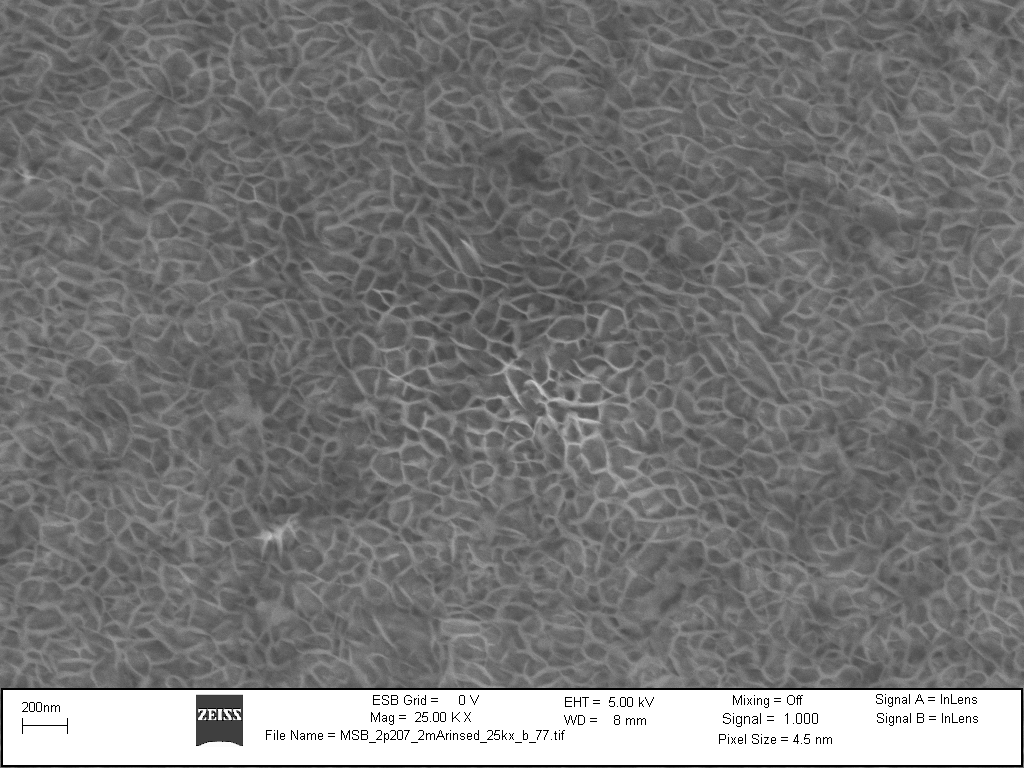 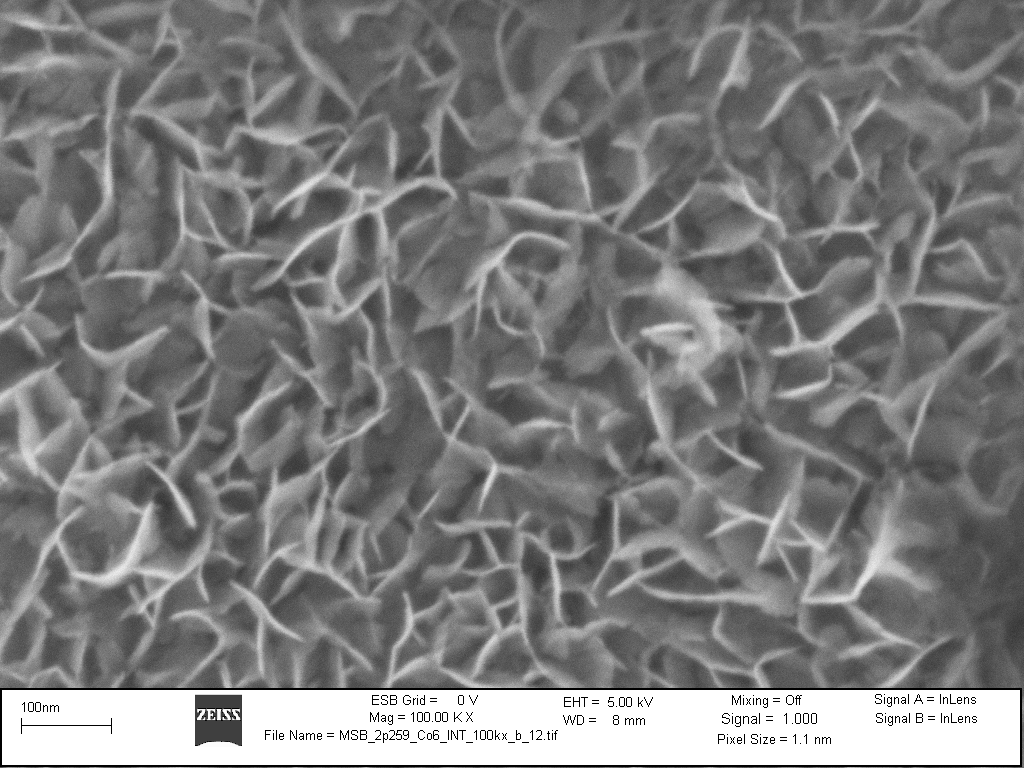 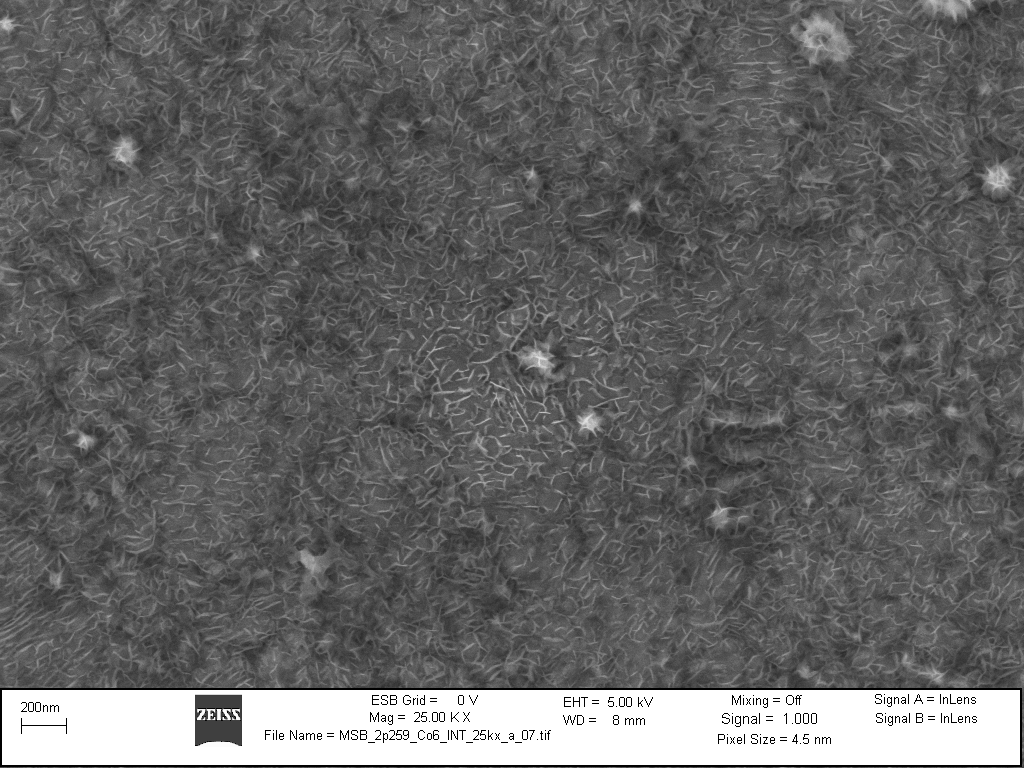 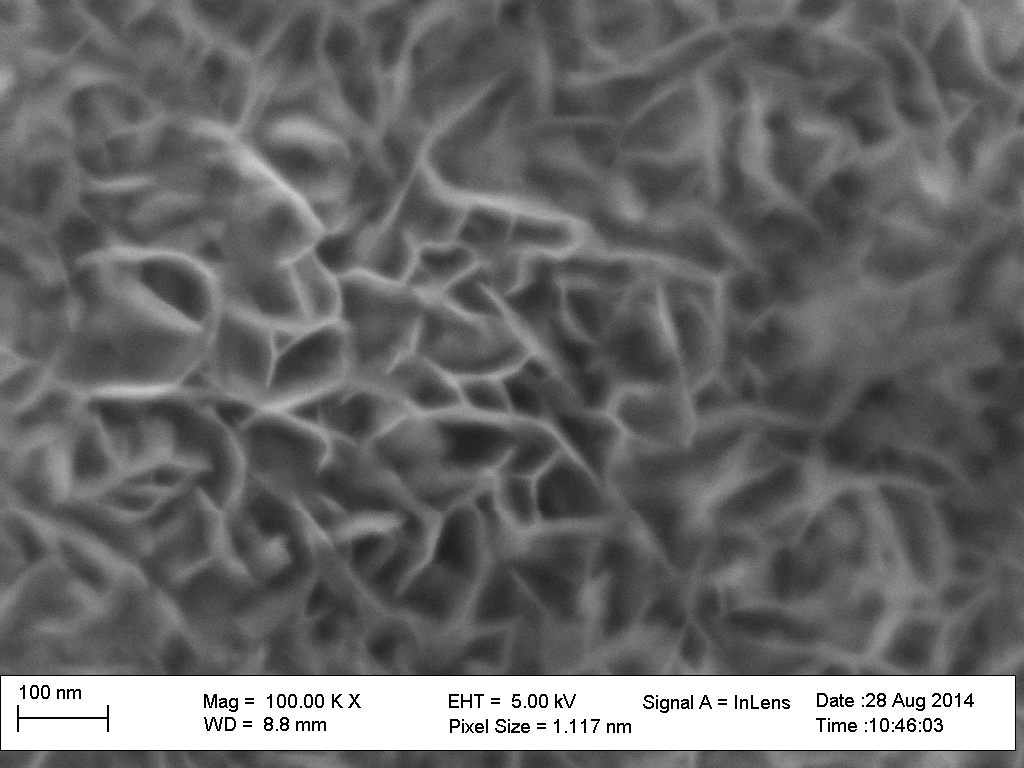 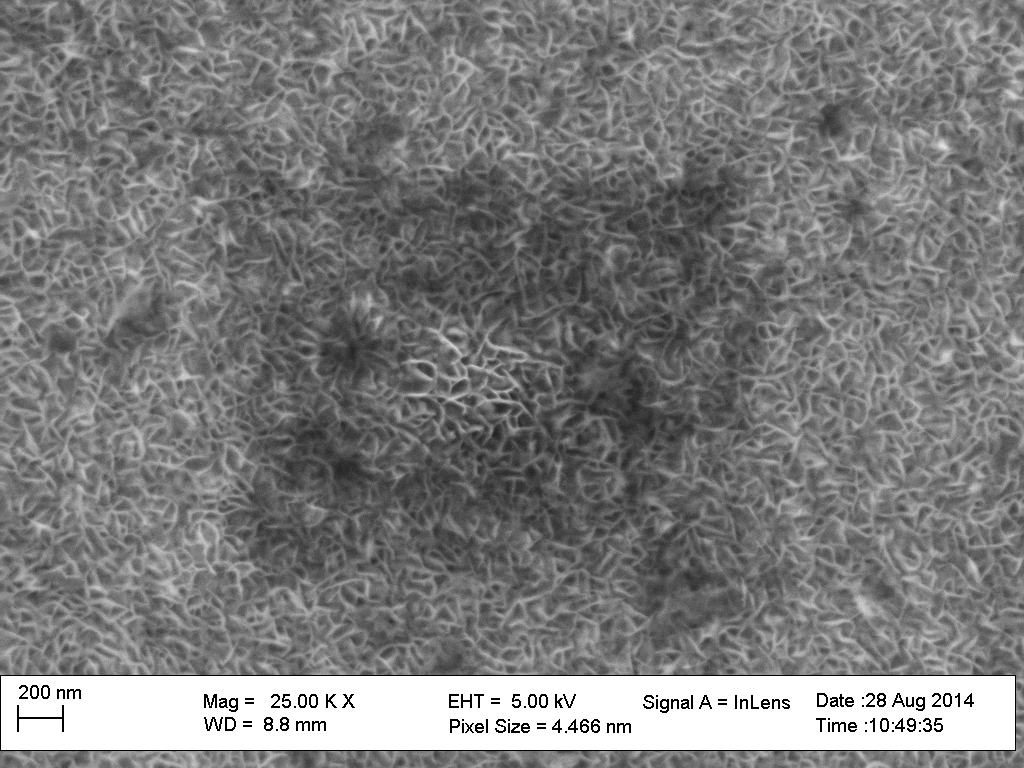 Co0.68Fe0.32(OOH)
Co0.46Fe0.54(OOH)
Co0.86Fe0.14(OOH)
b
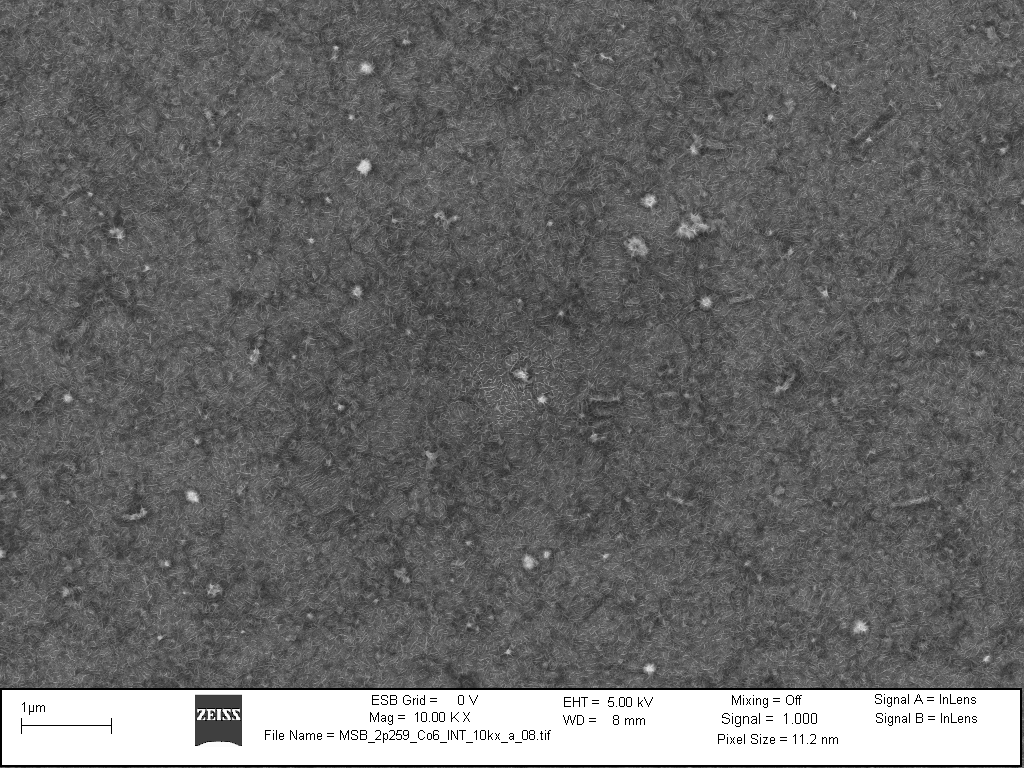 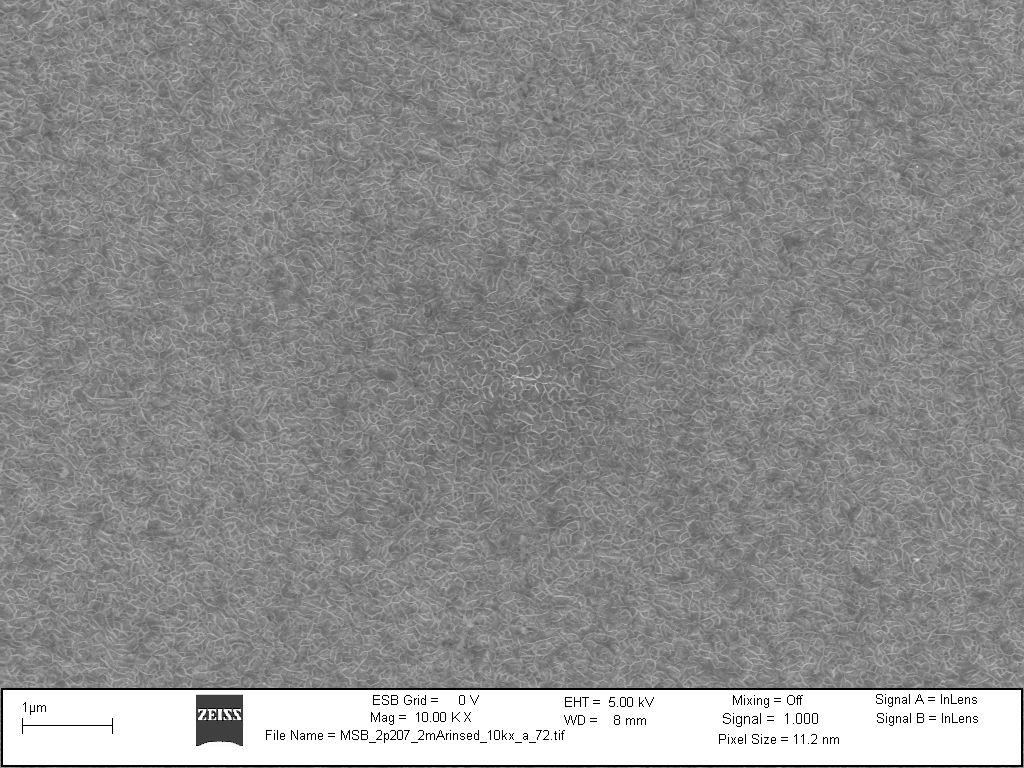 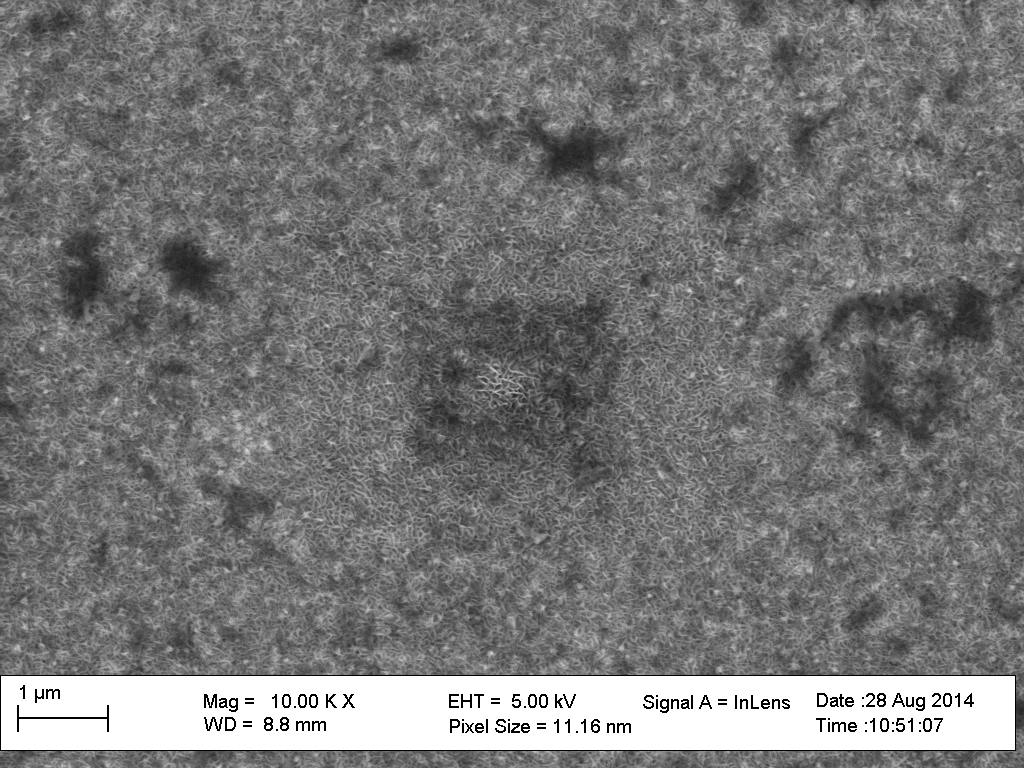 Co0.46Fe0.54(OOH)
Co0.68Fe0.32(OOH)
Co0.86Fe0.14(OOH)
c
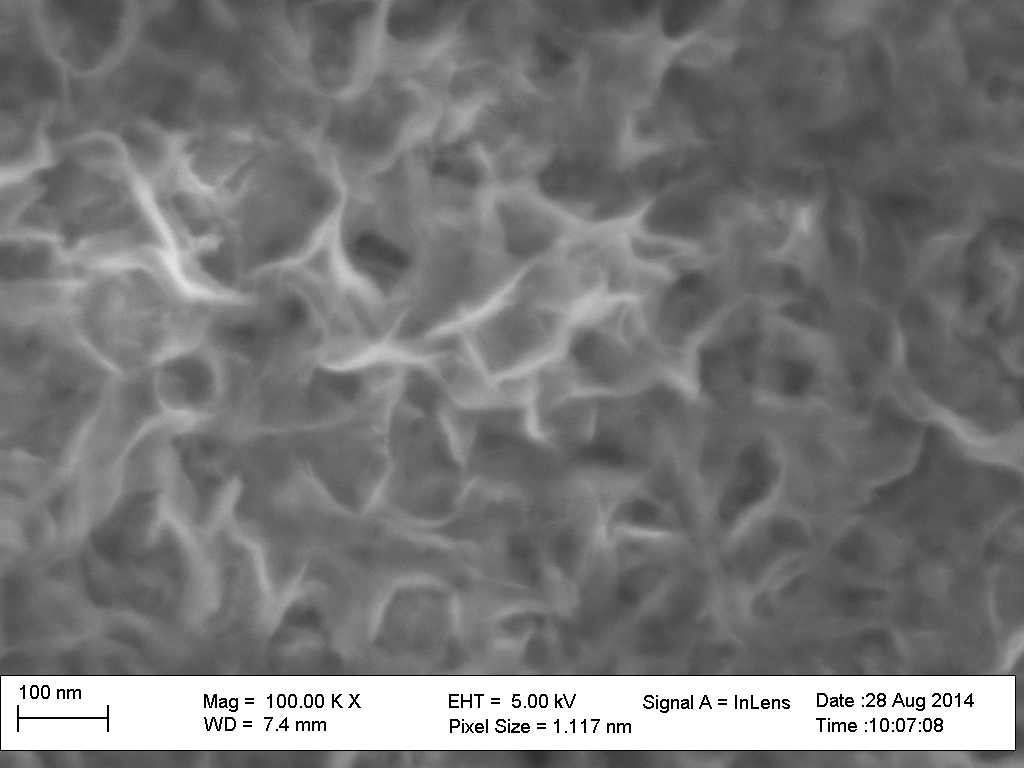 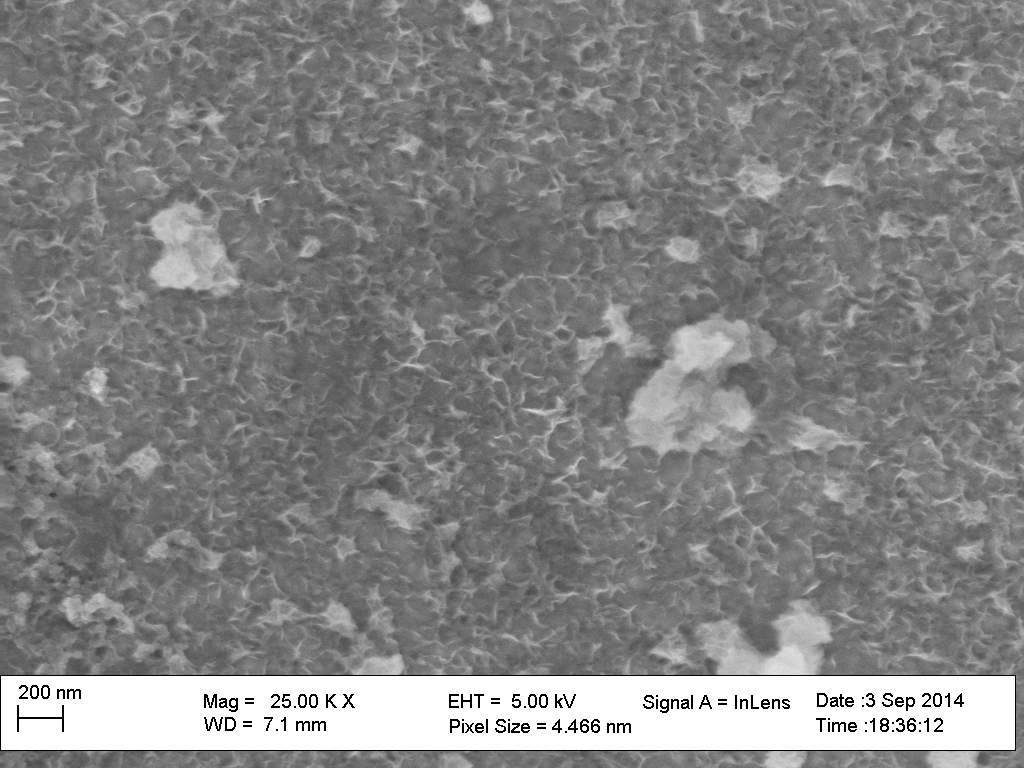 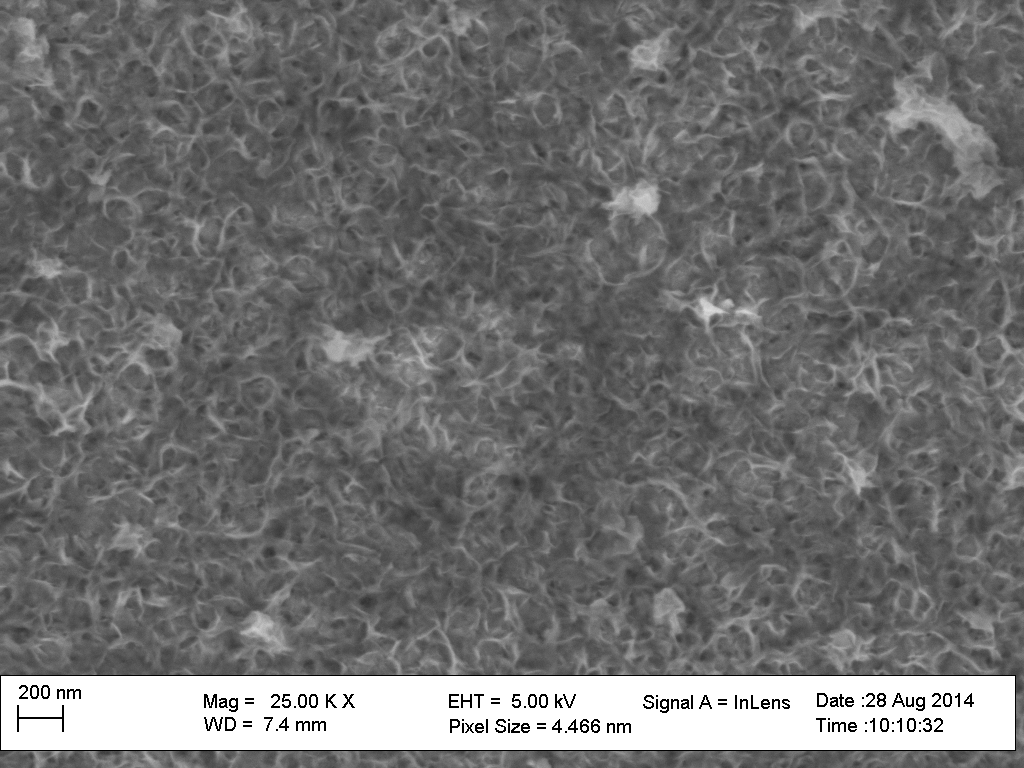 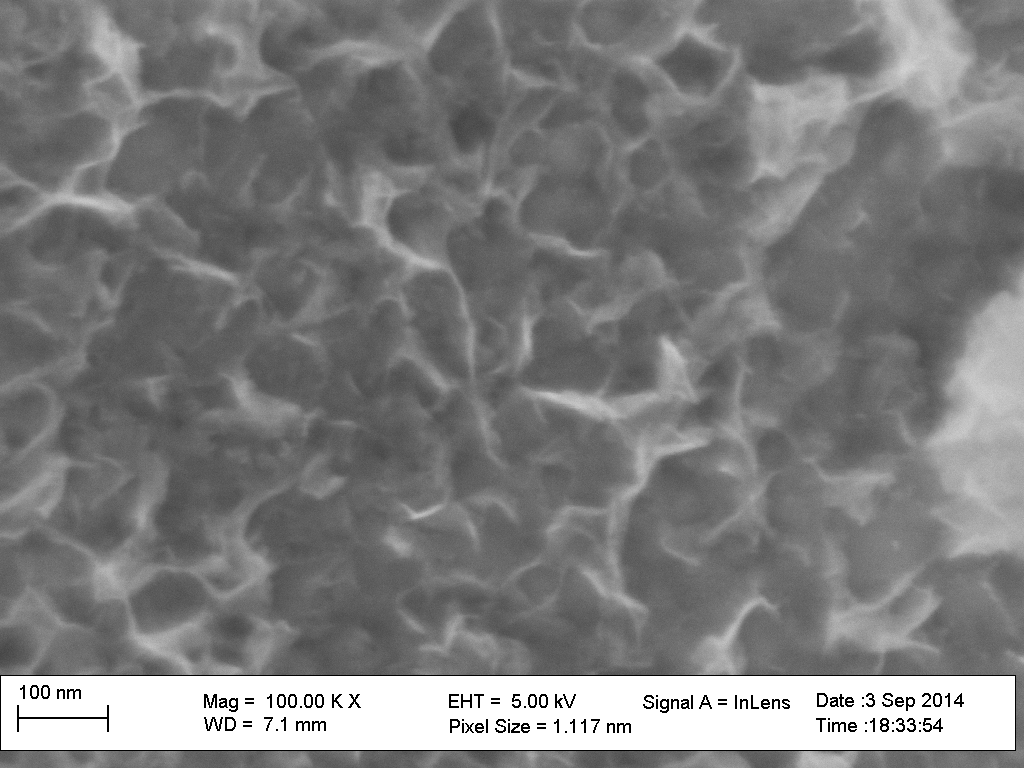 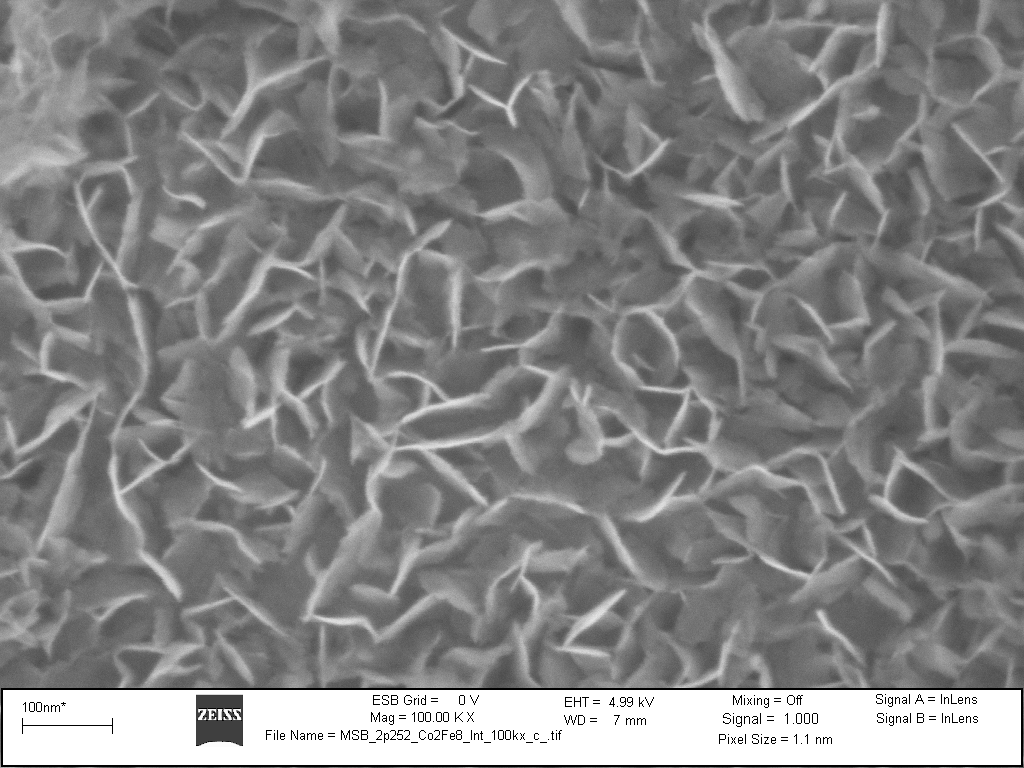 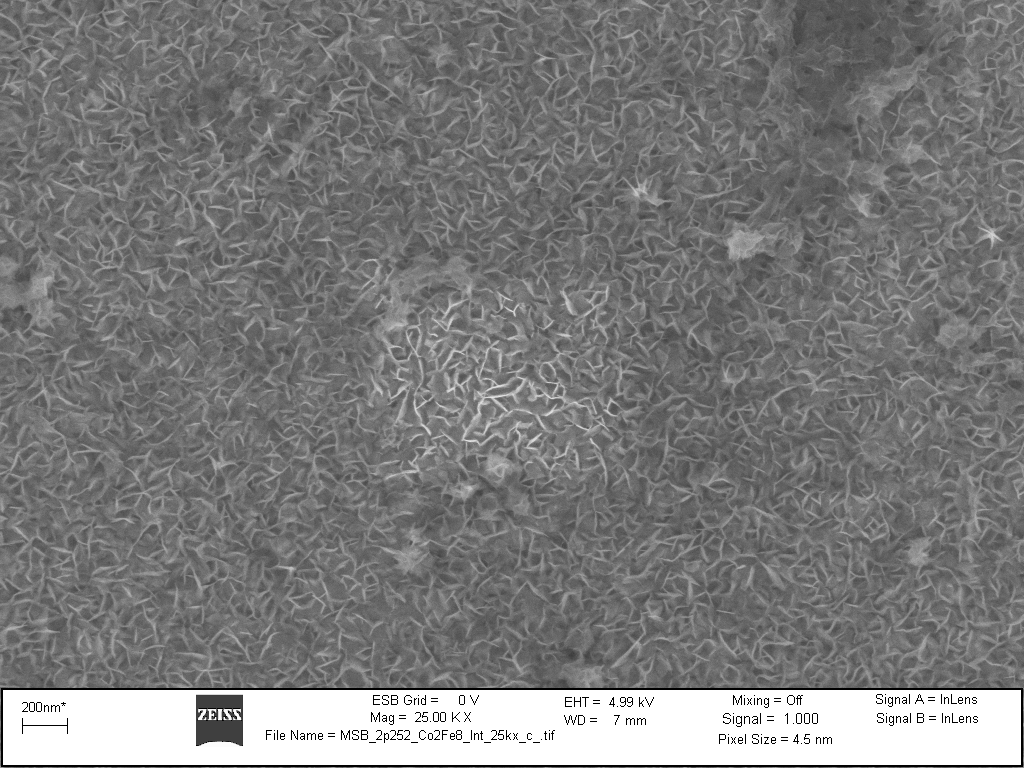 Co0.08Fe0.92(OOH)
Co0.21Fe0.79(OOH)
Fe(OOH)
d
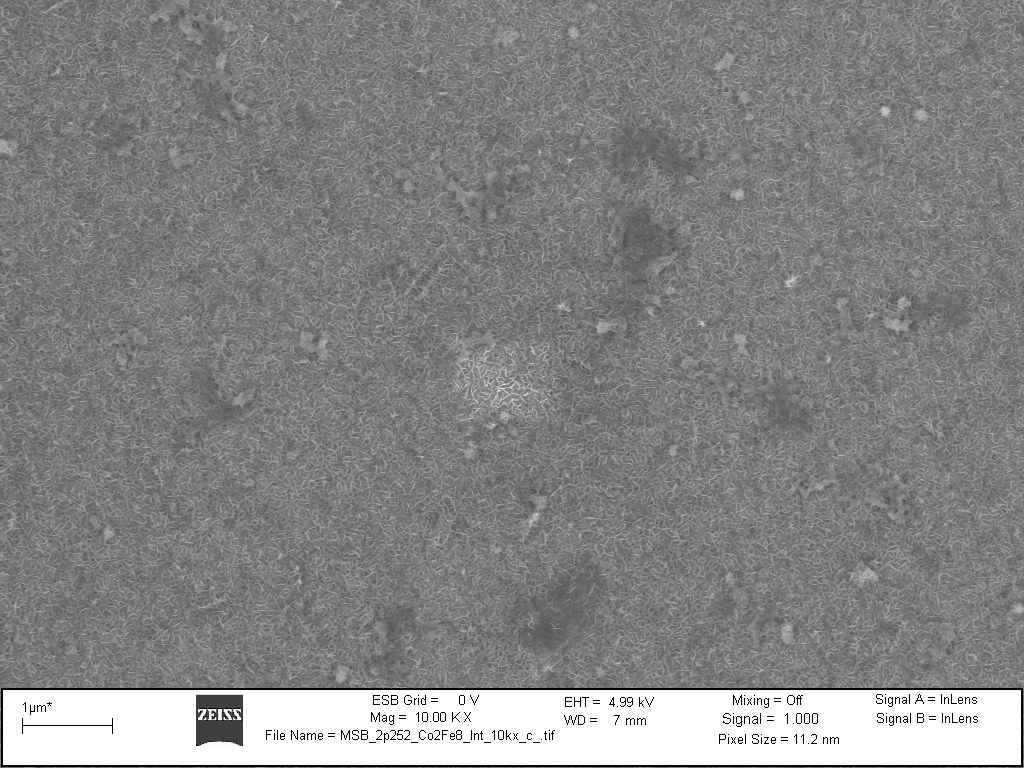 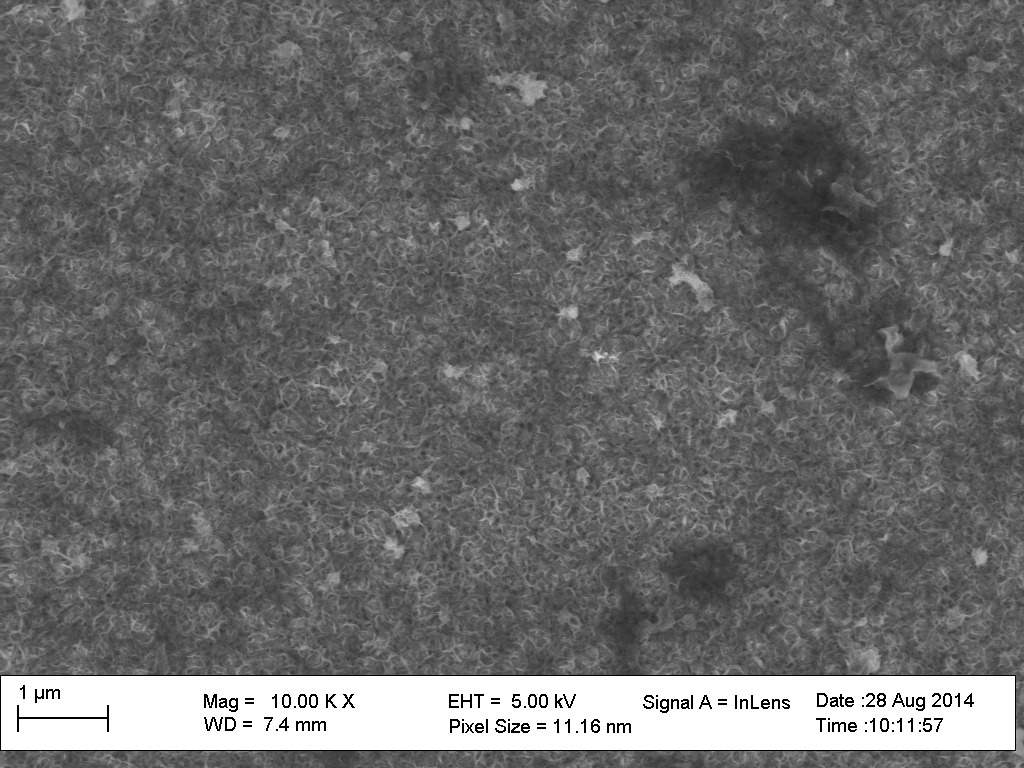 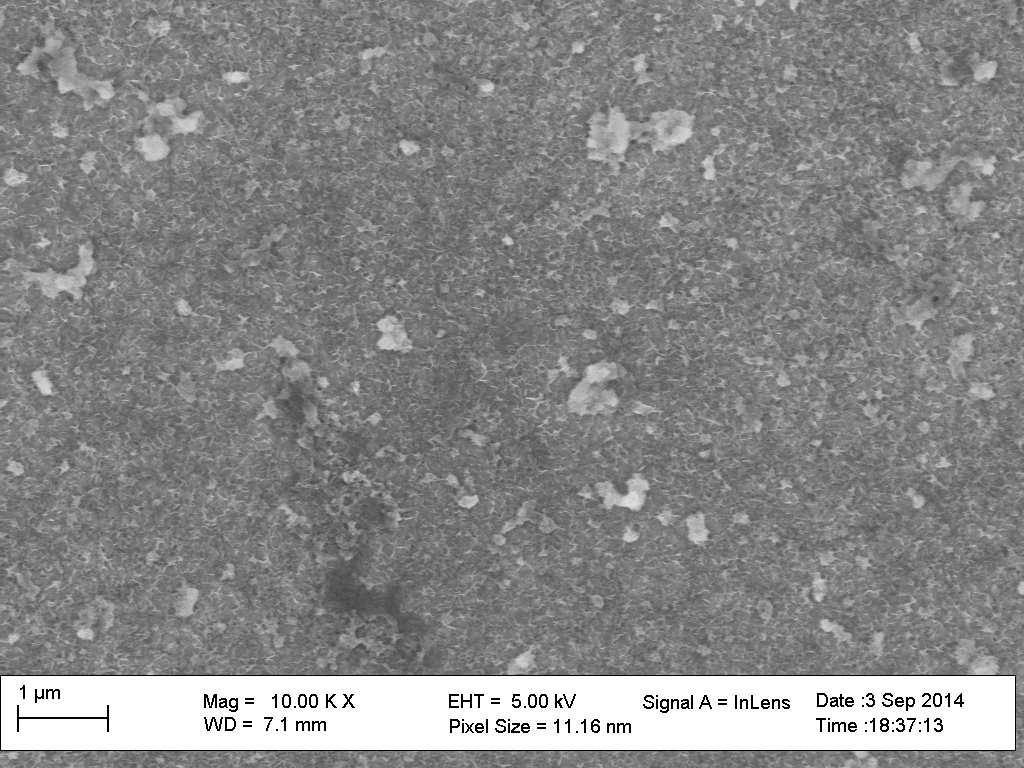 Co0.08Fe0.92(OOH)
Fe(OOH)
Co0.21Fe0.79(OOH)
[Speaker Notes: Figure S6
100nm (100kx) (with little square)
200nm (25kx) (little square)
1um (10kx) (bottom)]
O1s
100
54
79
92
0% Fe
33
14
Pre-
Post-
100
43
15
77
0
62
29
Binding Energy (eV)
Co 2p3
54
79
33
92
0% Fe
14
Pre-
Post-
43
62
0
29
15
77
Fe auger
Fe auger
Fe auger
Binding Energy (eV)
[Speaker Notes: Figure S7]
Fe 2p
79
33
100
54
92
14
Pre-
Post-
29
15
62
43
100
77
Co auger
Co auger
Binding Energy (eV)
[Speaker Notes: Figure S7]
a
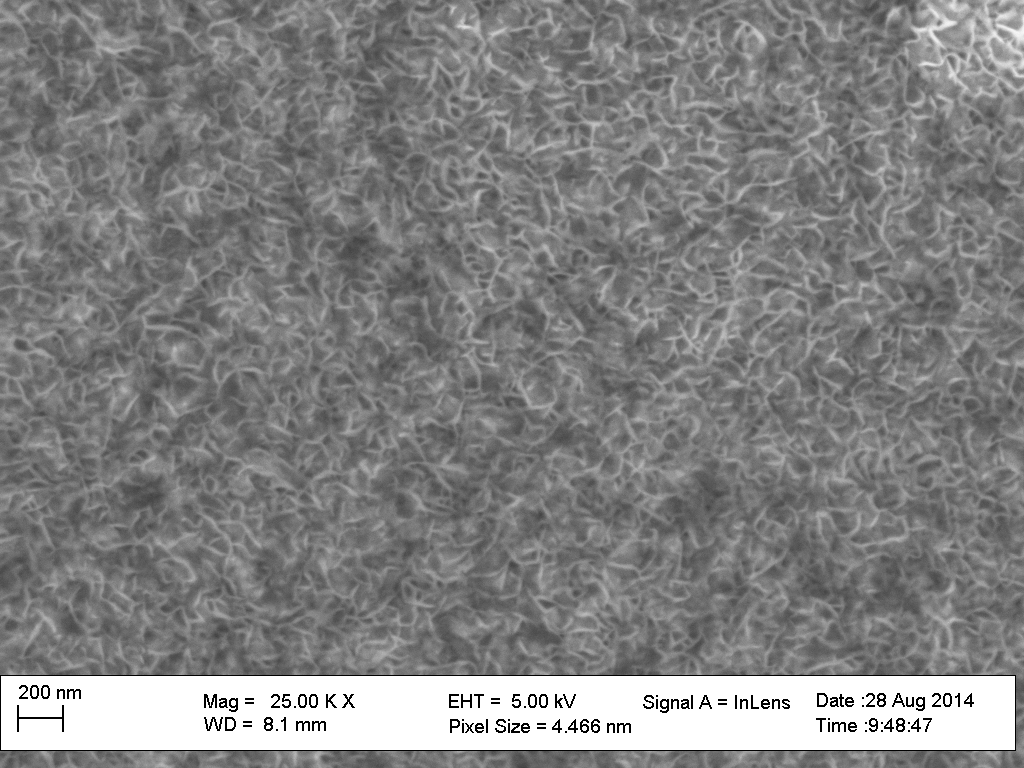 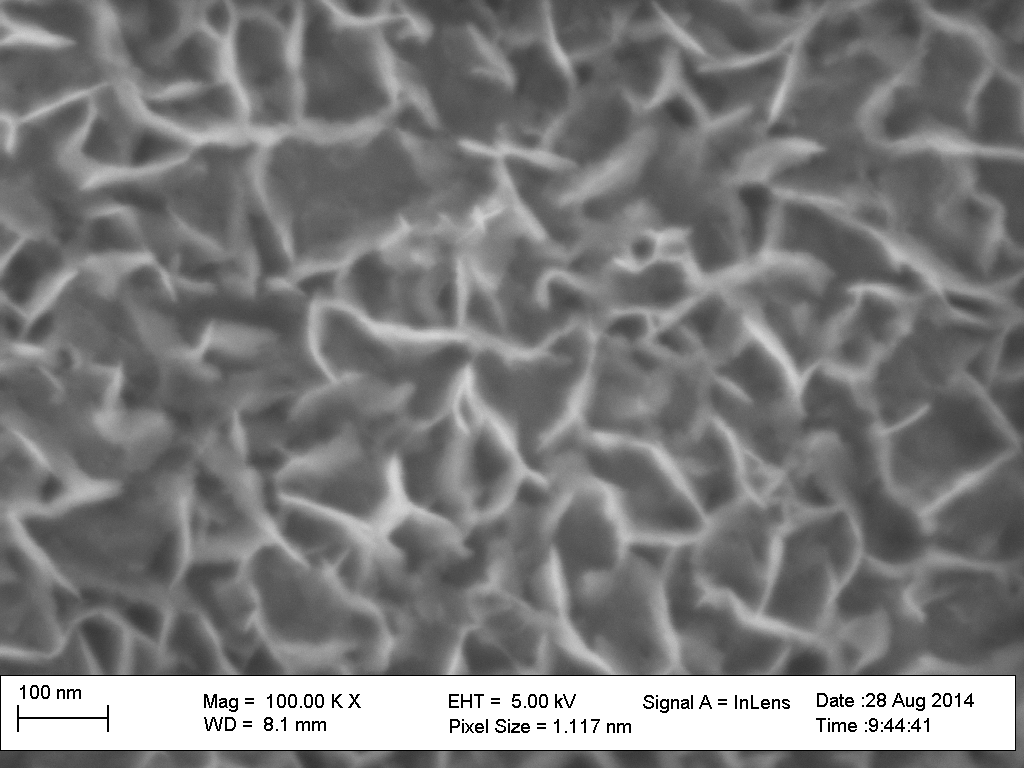 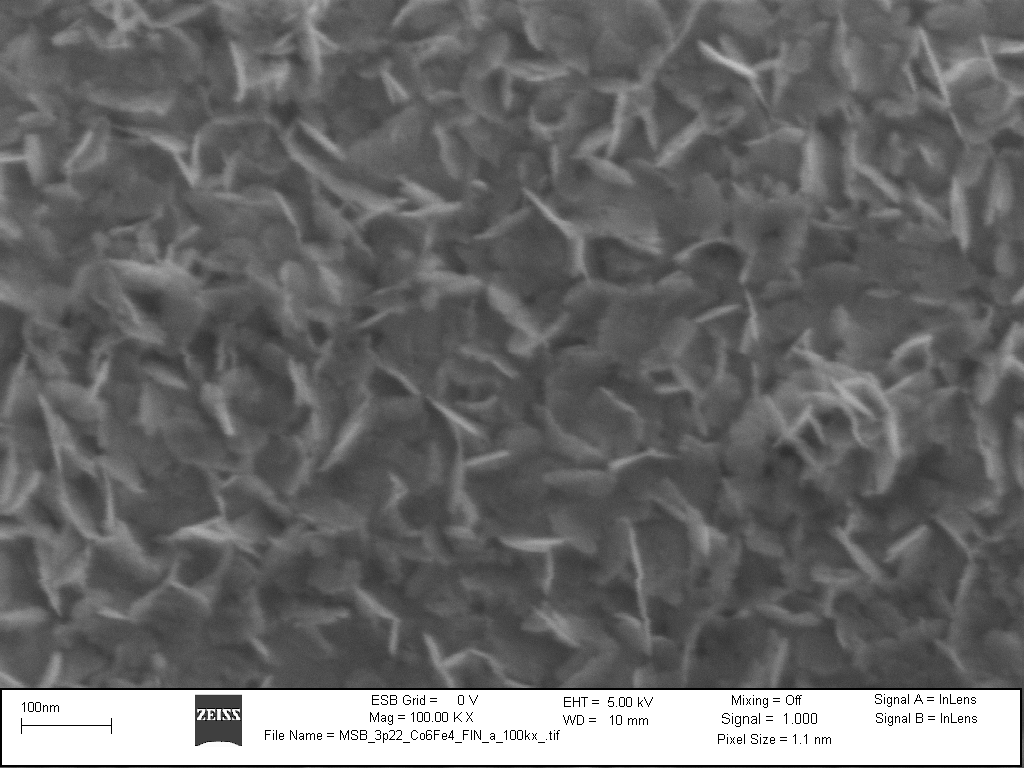 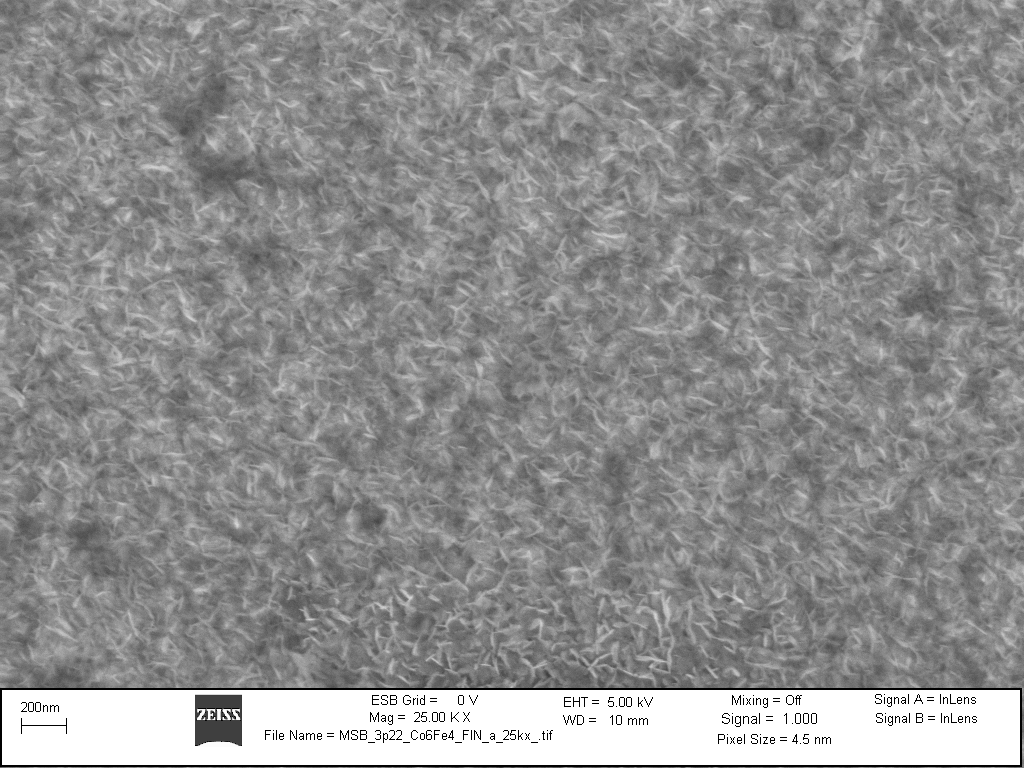 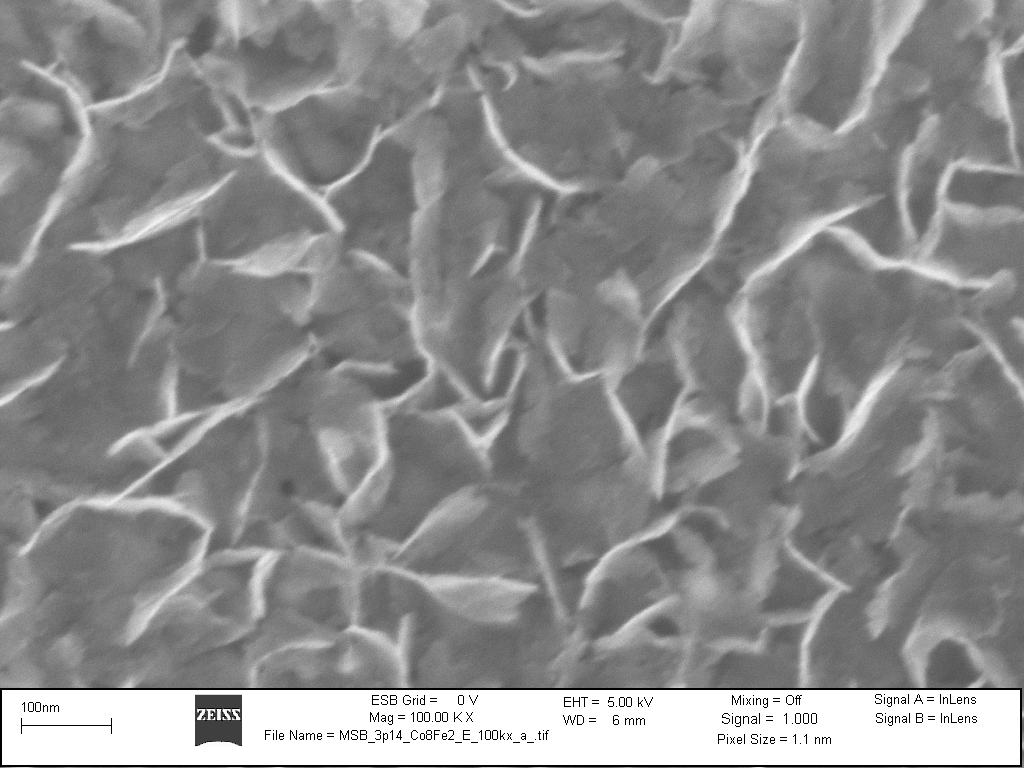 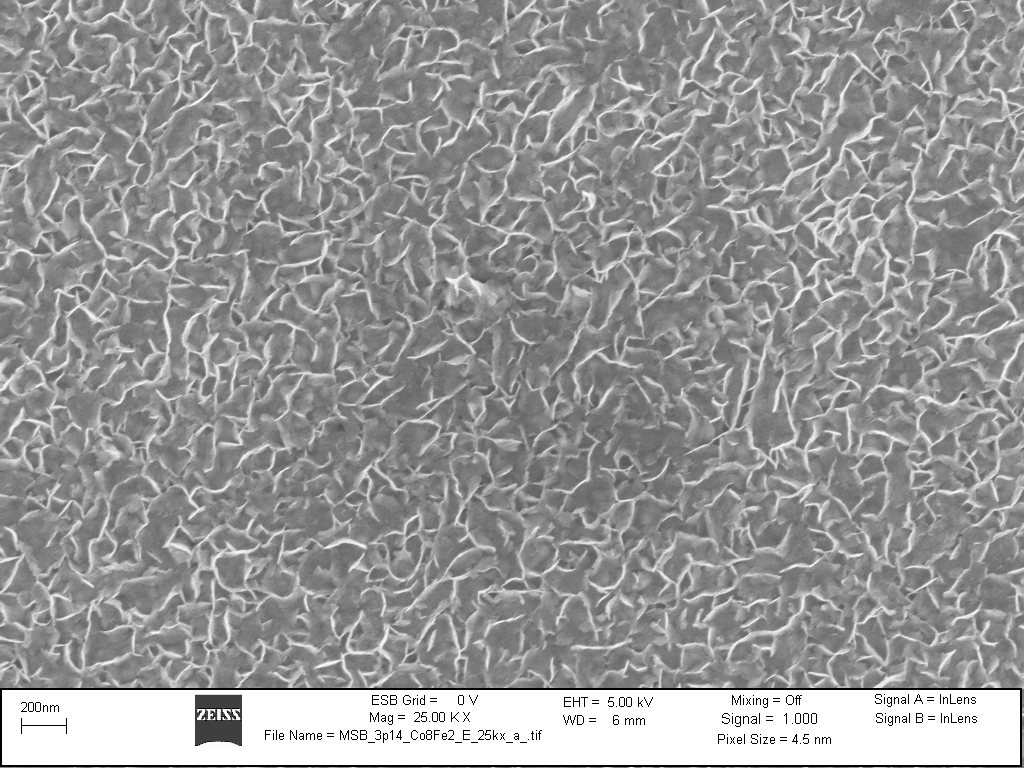 Co0.57Fe0.43(OOH)
Co0.85Fe0.15(OOH)
Co0.69Fe0.31(OOH)
b
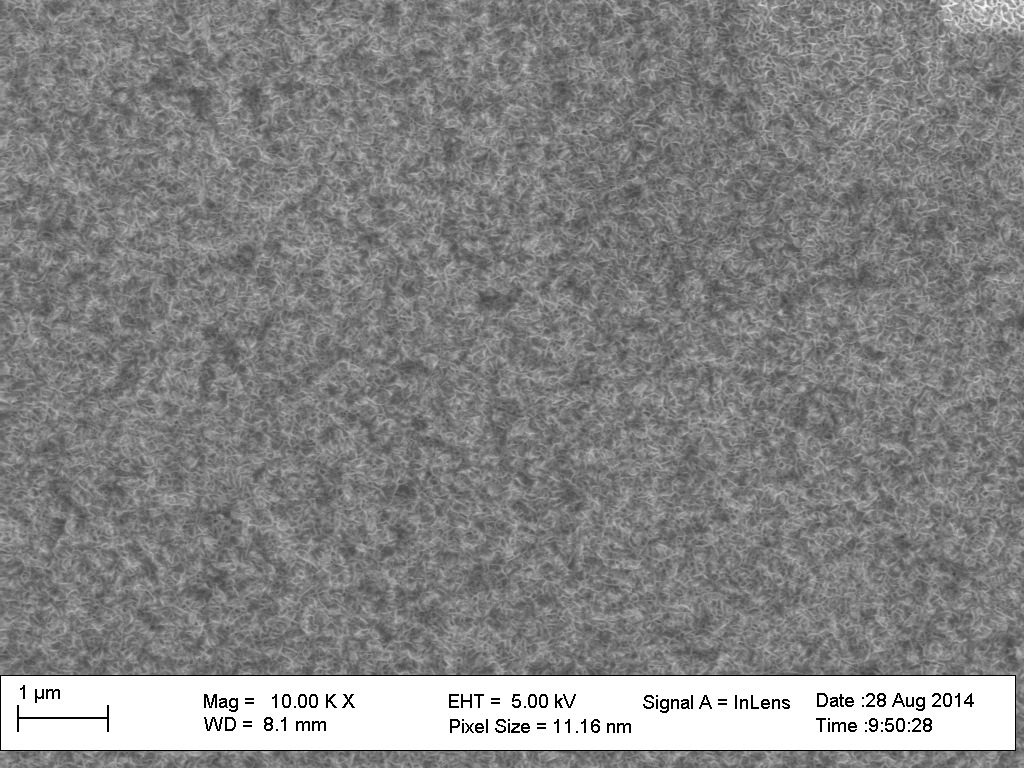 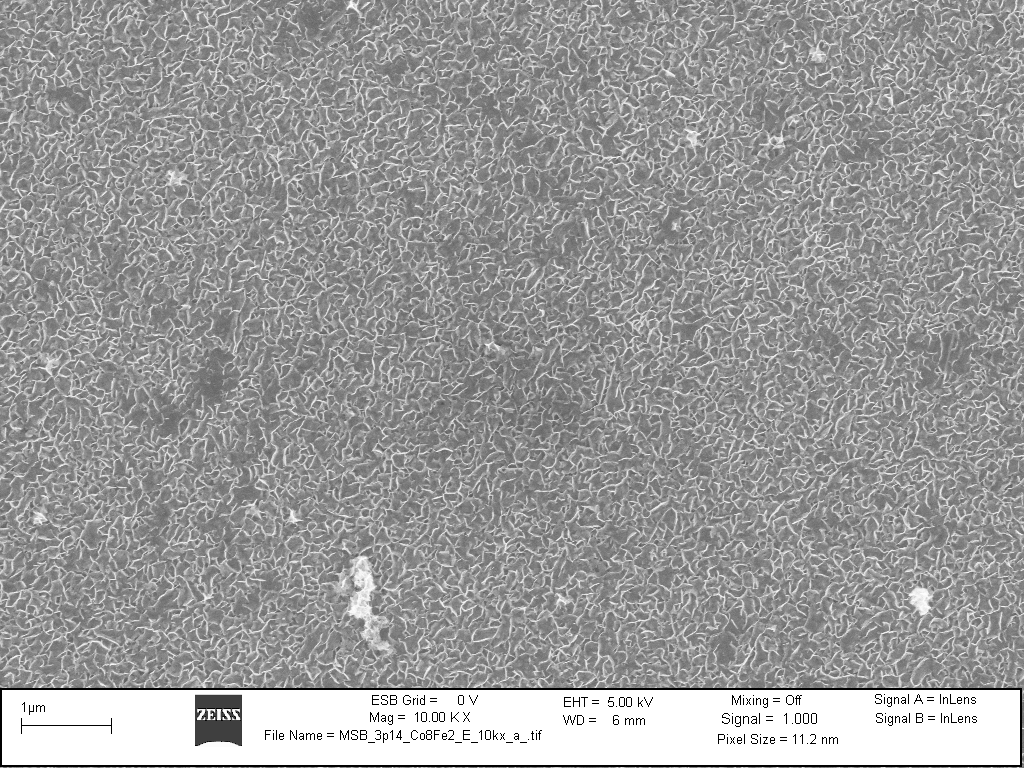 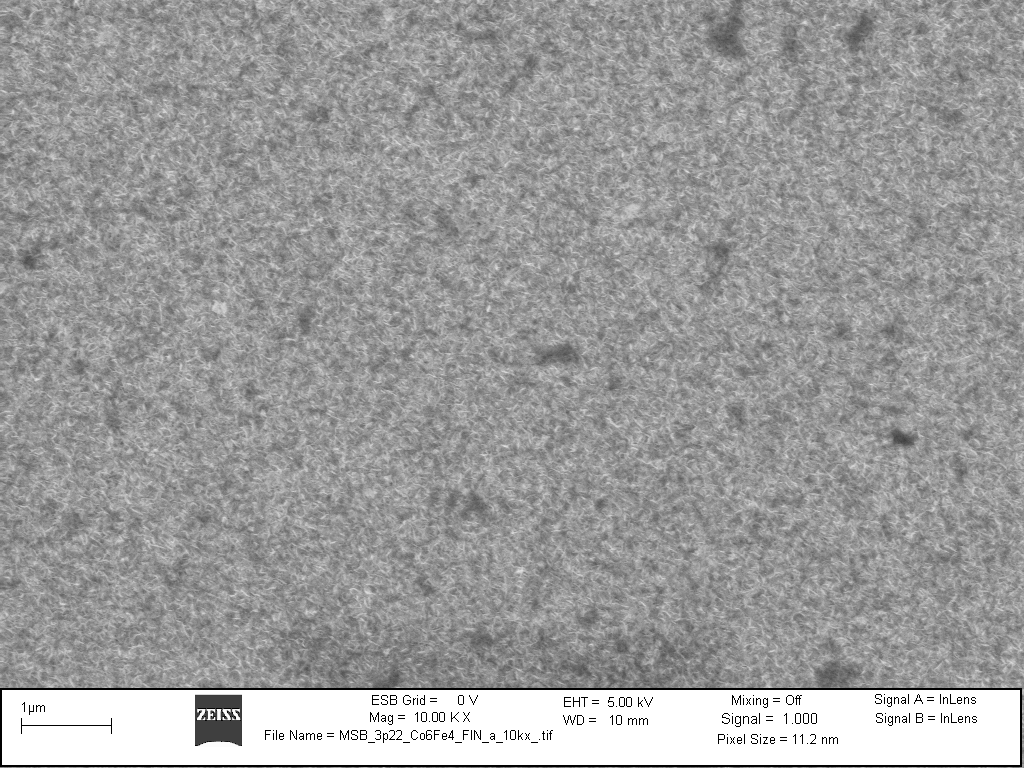 Co0.85Fe0.15(OOH)
Co0.57Fe0.43(OOH)
Co0.69Fe0.31(OOH)
c
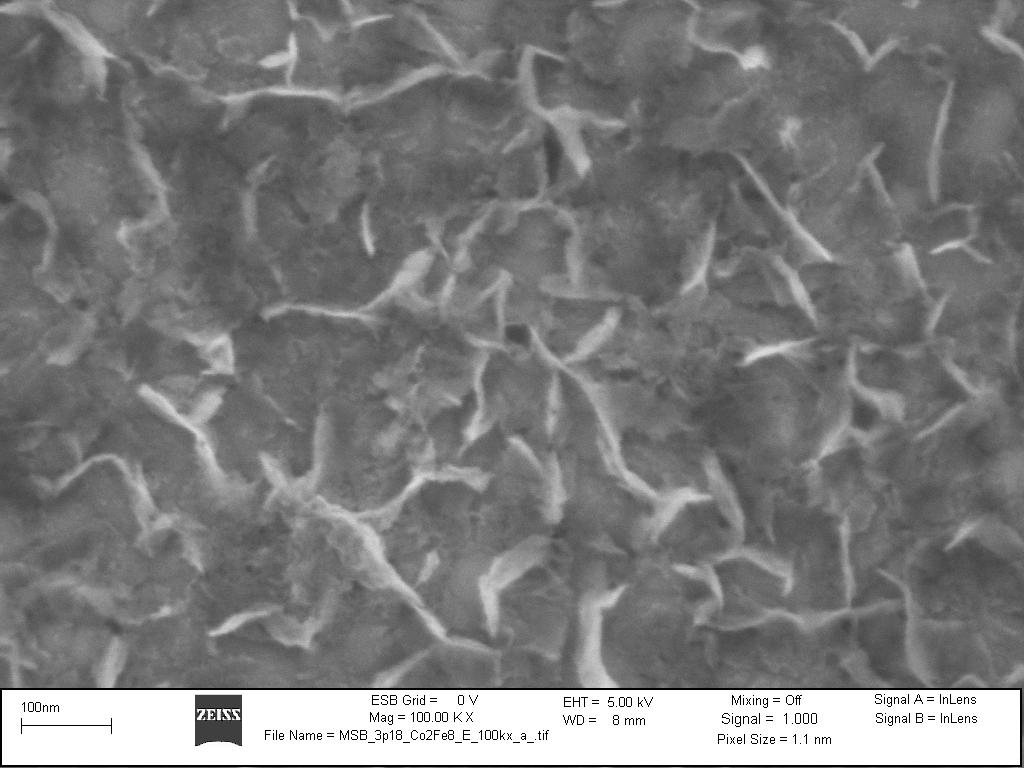 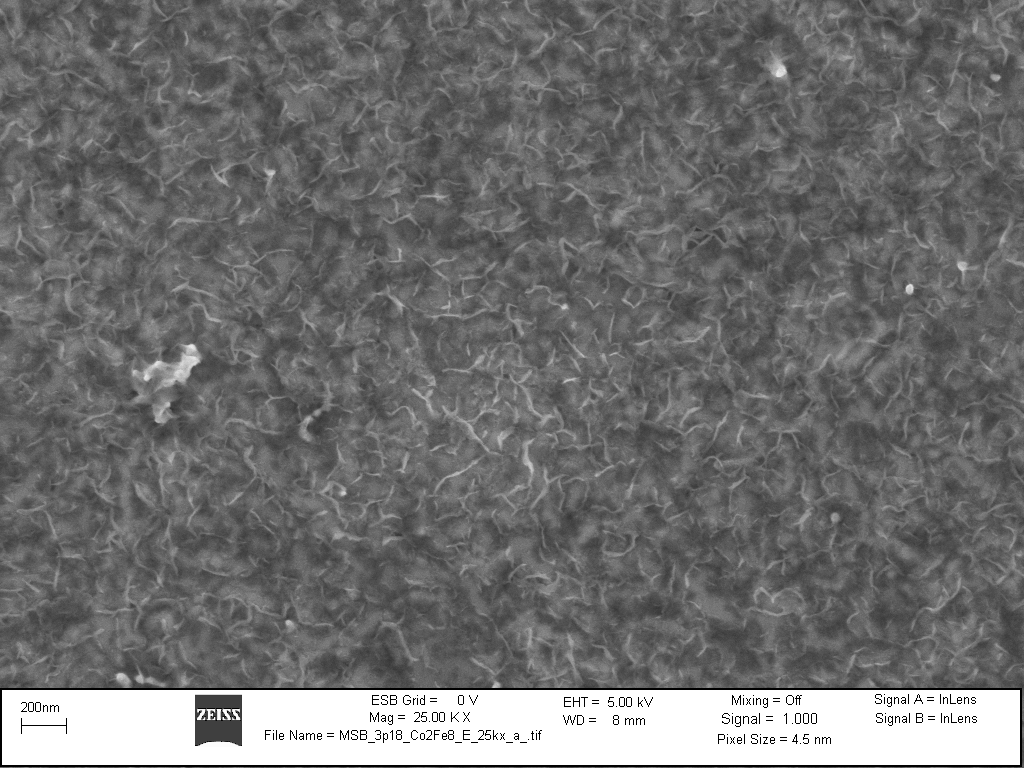 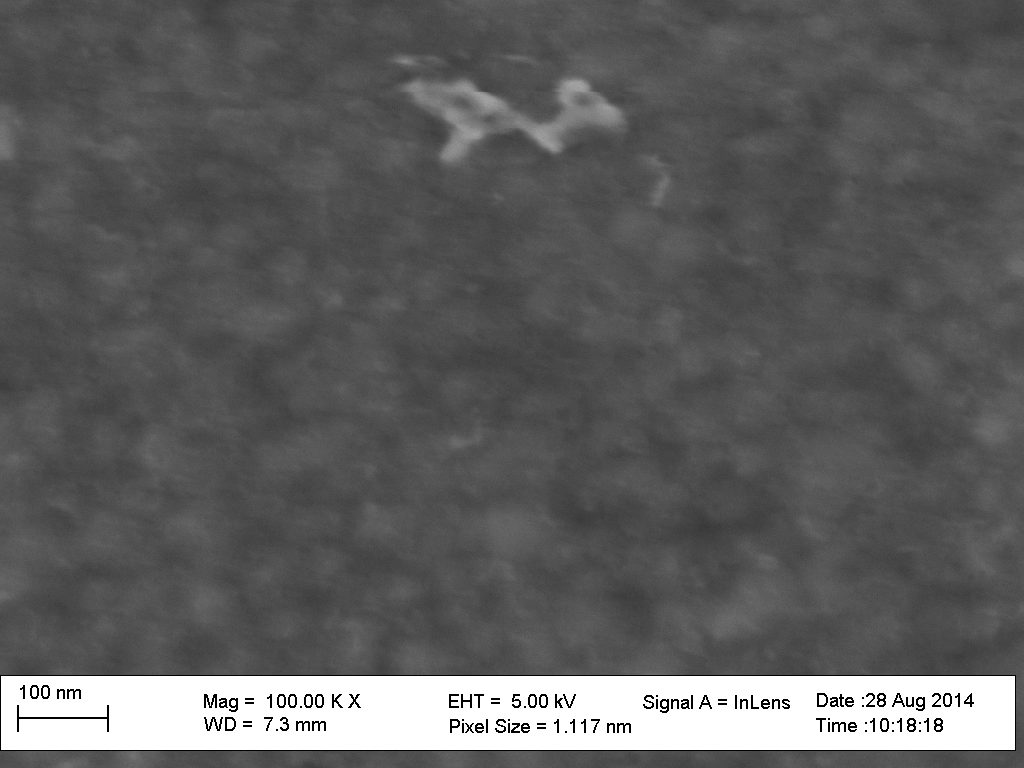 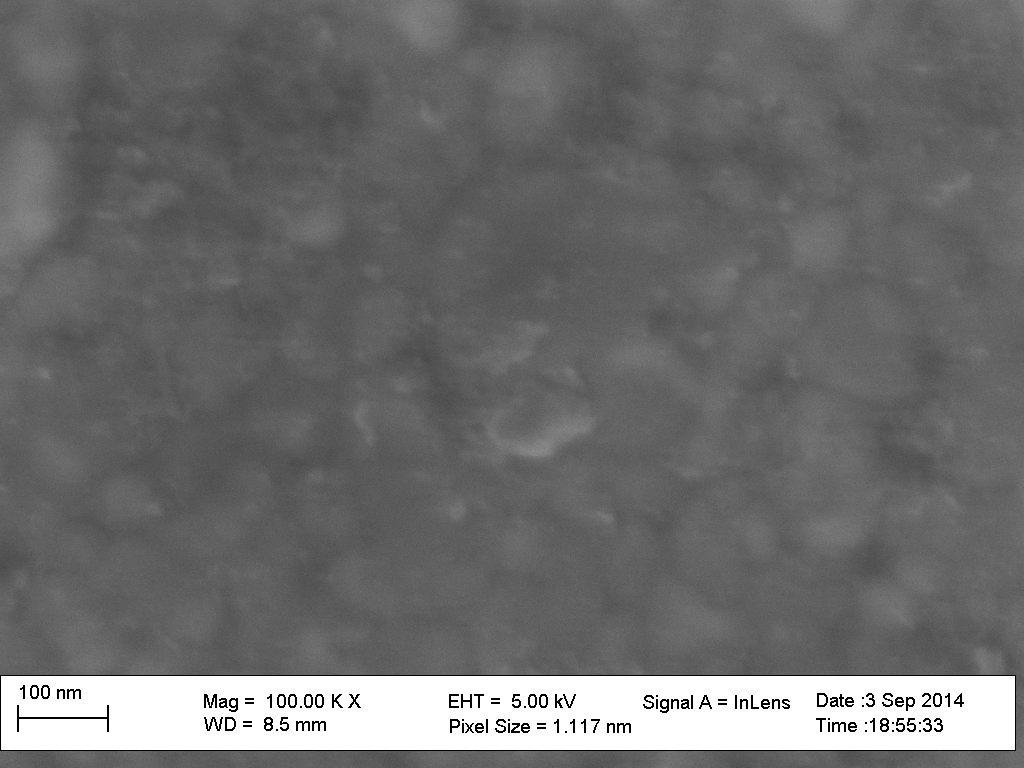 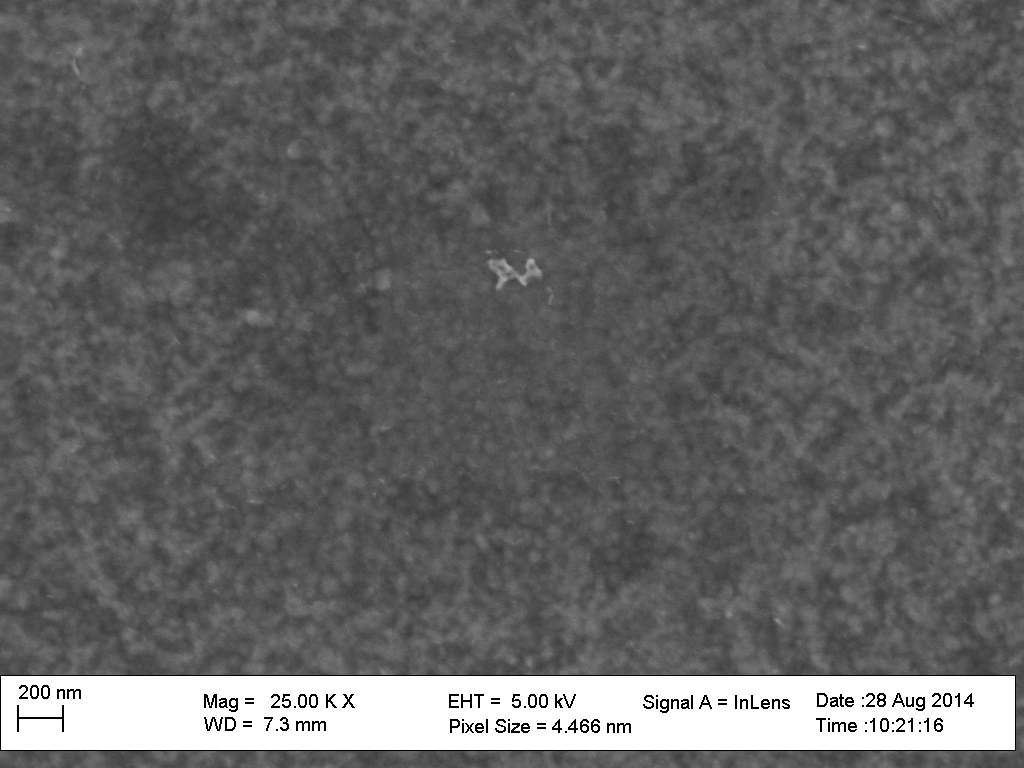 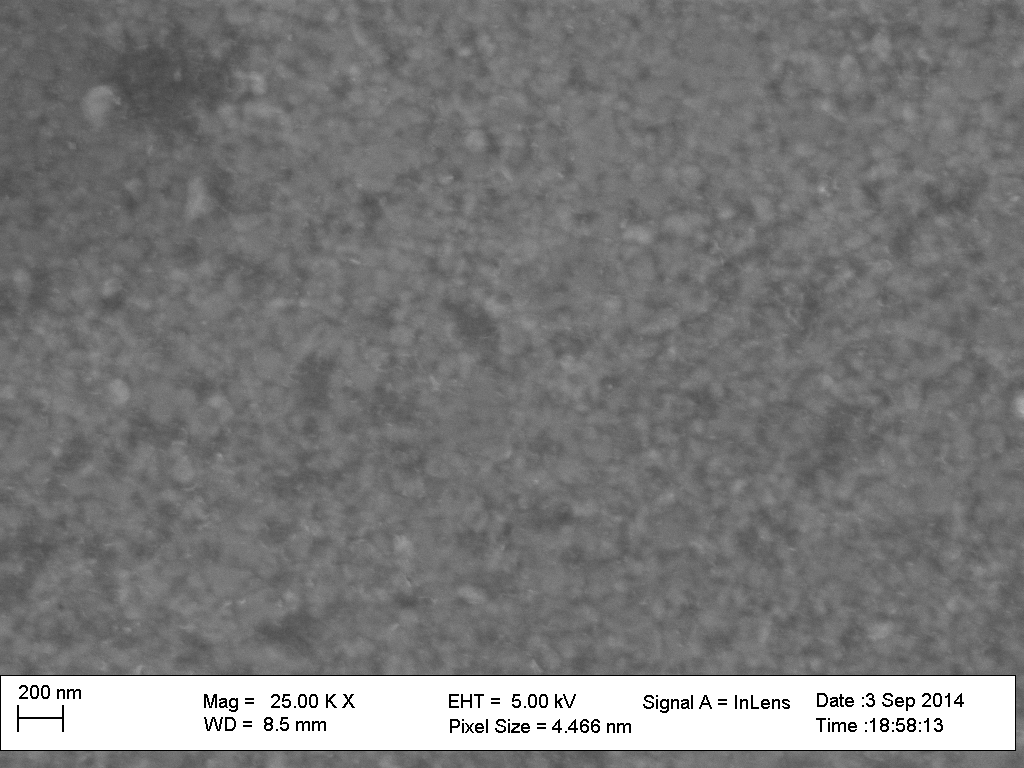 Co0.37Fe0.63(OOH)
Co0.23Fe0.77(OOH)
Fe(OOH)
d
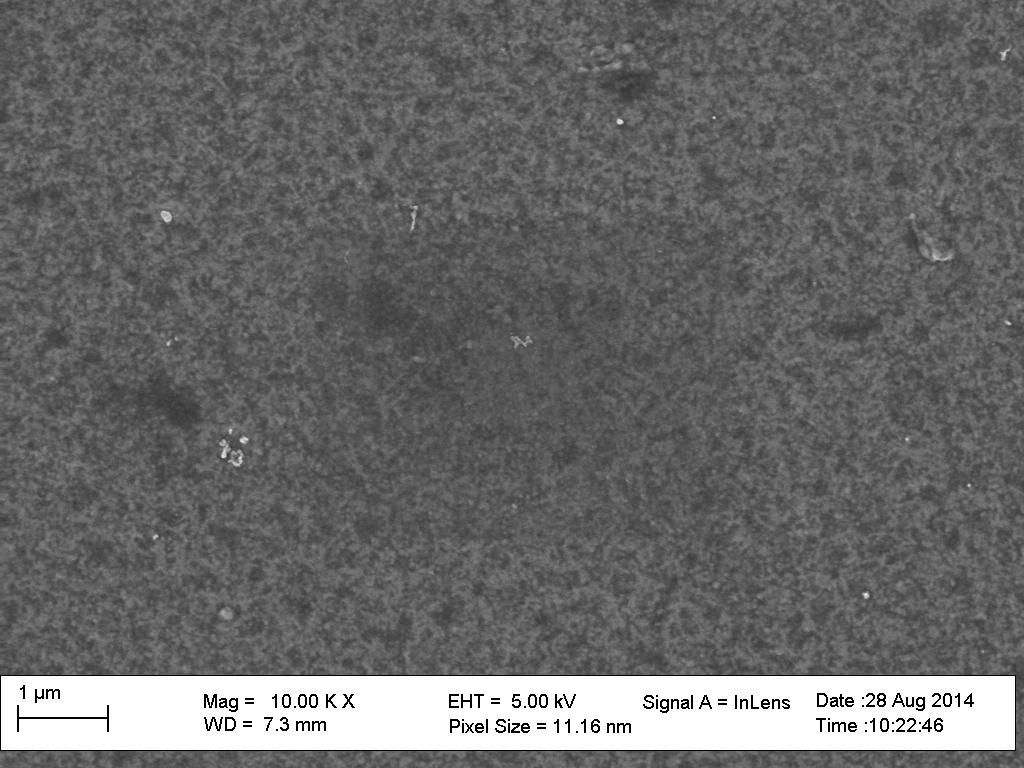 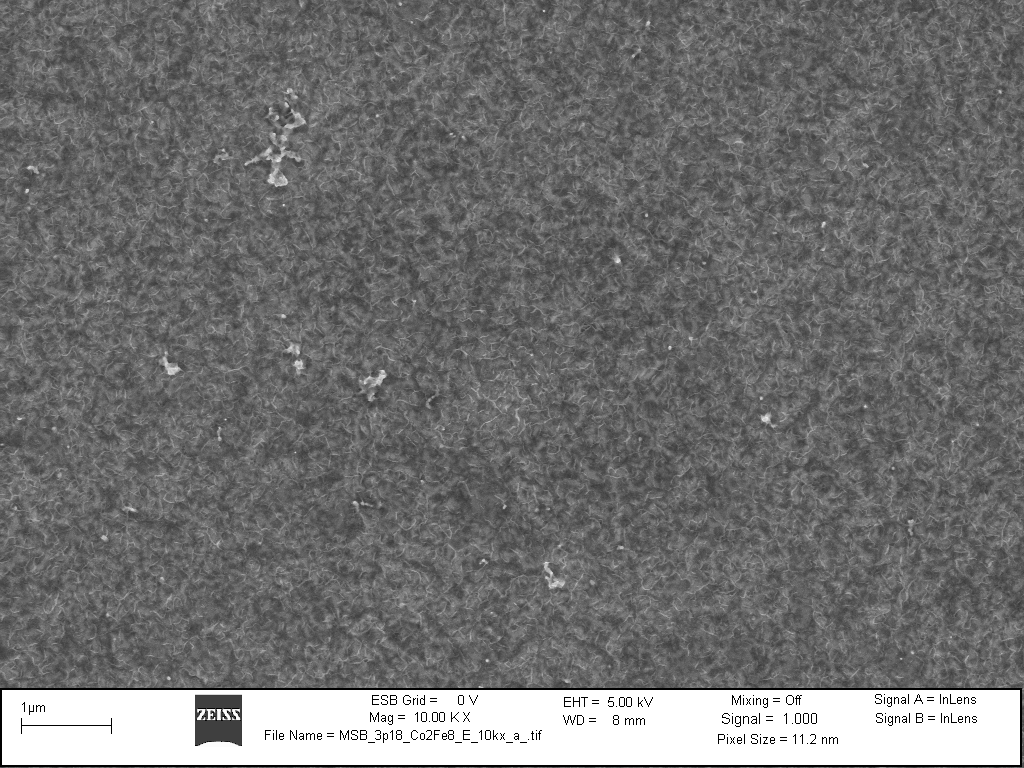 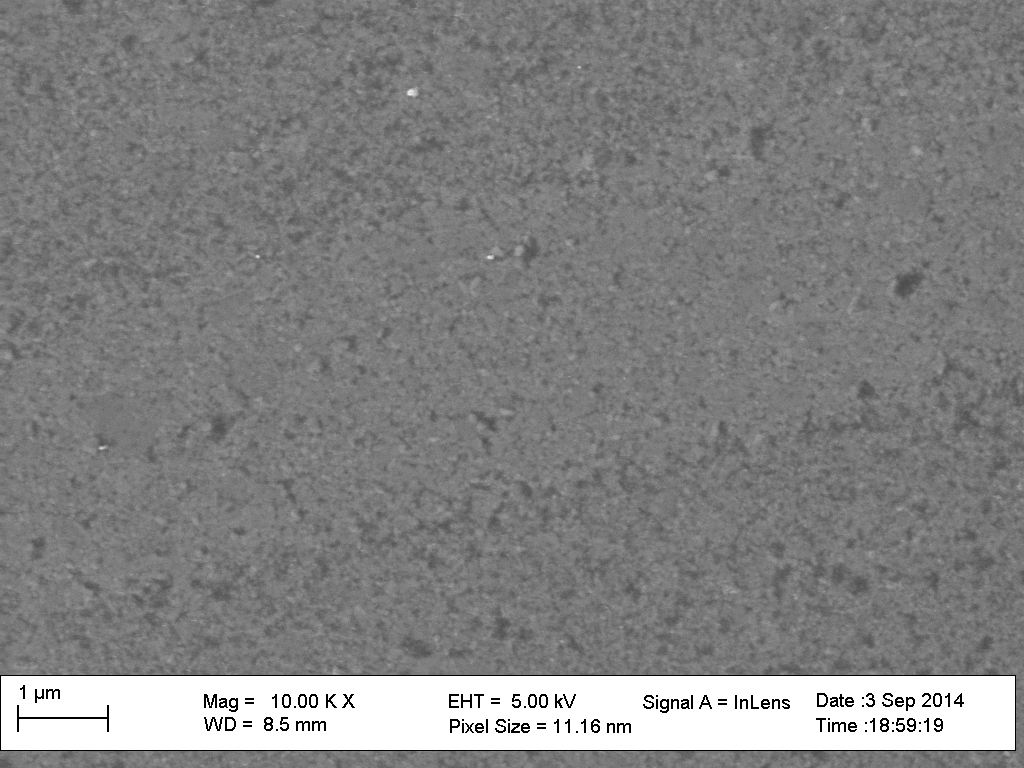 Co0.23Fe0.77(OOH)
Fe(OOH)
Co0.37Fe0.63(OOH)
[Speaker Notes: Figure S8
100nm (100kx) (with little square)
200nm (25kx) (little square)
1um (10kx) (bottom)]
CV (pre-) 1st cycle
CV (pre-) 1st cycle
CV (pre-) 1st cycle
CV (pre-) 2nd cycle
CV  (pre-)2nd cycle
CV (pre-) 2nd cycle
CV (post) 2nd cycle
0% Fe
0% Fe
CV (post-) 2nd cycle
14% Fe
CV (post)  2nd cycle
CV (pre-) 1st cycle
CV (pre-) 1st cycle
CV (pre-) 2nd cycle
CV (pre-) 2nd cycle
CV (pre-) 1st cycle
CV (pre-) 2nd cycle
CV (post-) 2nd cycle
33% Fe
CV (post-) 2nd cycle
79% Fe
54% Fe
CV (post-) 2nd cycle
[Speaker Notes: Figure S9]
CV (pre-) 1st cycle
CV (pre-) 2nd cycle
CV (pre-) 2nd cycle
CV (pre-) 1st cycle
CV (post-) 2nd cycle
92% Fe
100% Fe
CV (post-) 2nd cycle
[Speaker Notes: Figure S9]
Anodic
Cathodic
CV (pre-) 1st cycle
1st cycle (pre- cathodic)
1st cycle (post – cathodic)
CV (pre-) 2nd cycle
2nd cycle (pre- cathodic)
CV (post 2 h in 1 M KOH)  1st cycle
a
b
2nd cycle (post – cathodic)
14% Fe
33% Fe
[Speaker Notes: Figure S10]
Equation 1:
Equation 2:
Equation 3:
η = 350 mV
[Speaker Notes: Figure S11]
Pre- 2 h at η = 350 mV
Post- 2 h at η = 350 mV
a
b
0
0 (S)
0
100
100
8(S)
15
92
77
14
63
79
31
32
43
54
[Speaker Notes: Figure S12]
c
a
0% Fe
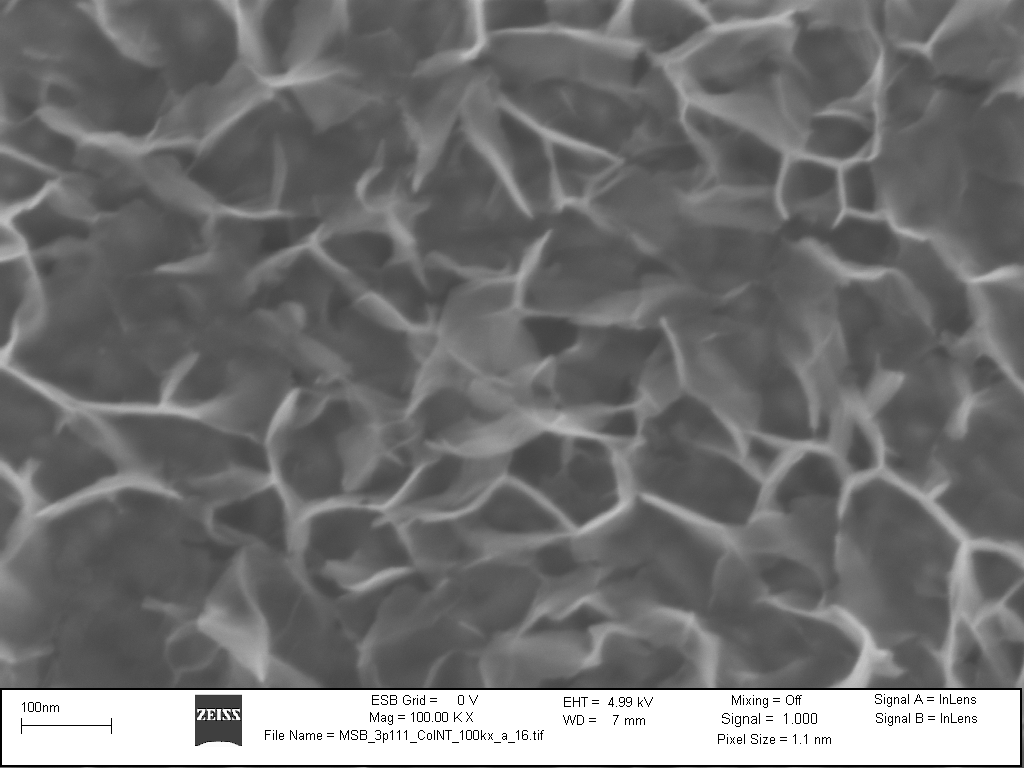 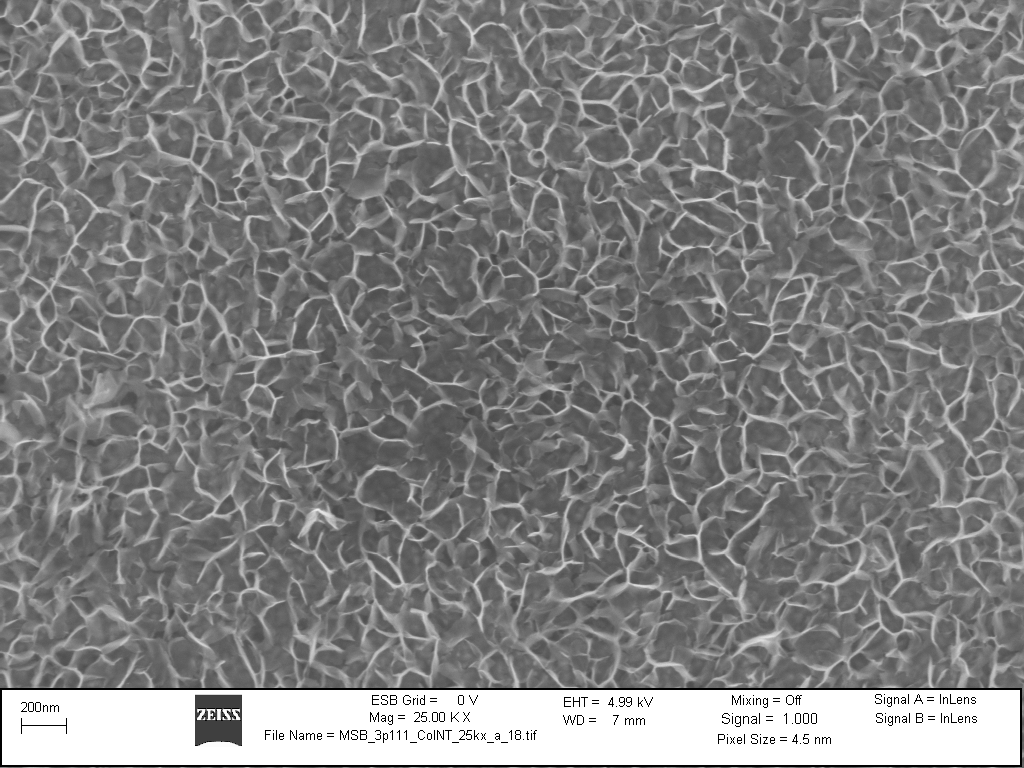 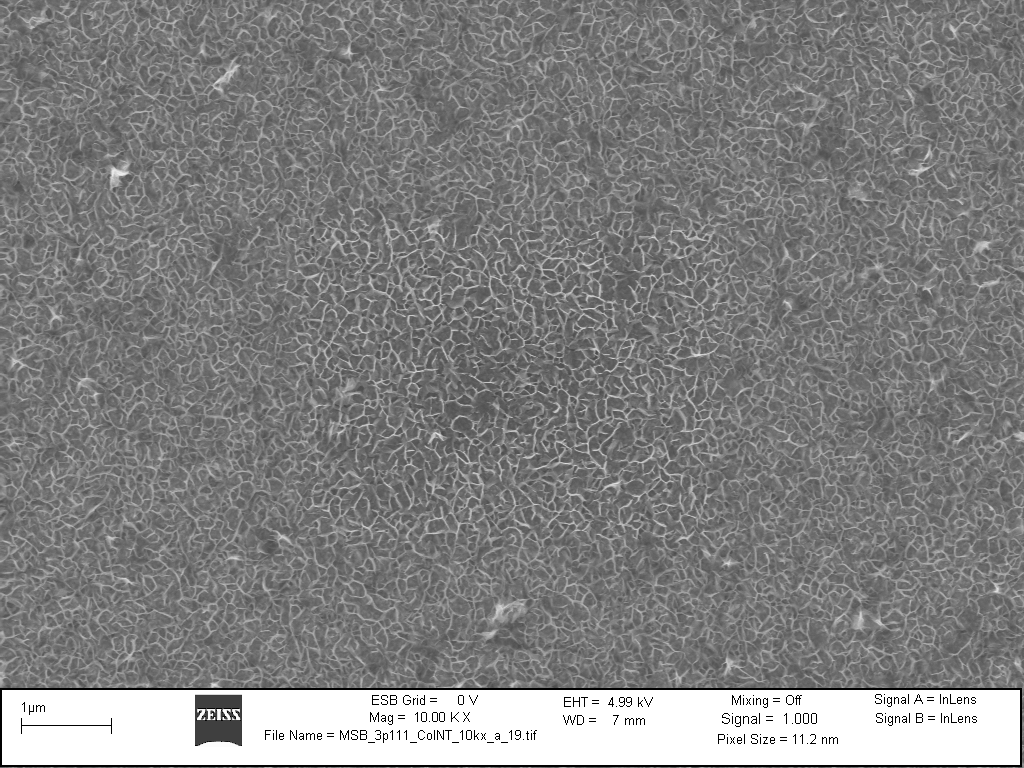 Fe2p
As Deposited
O1s
8 (S)
0 (P)
d
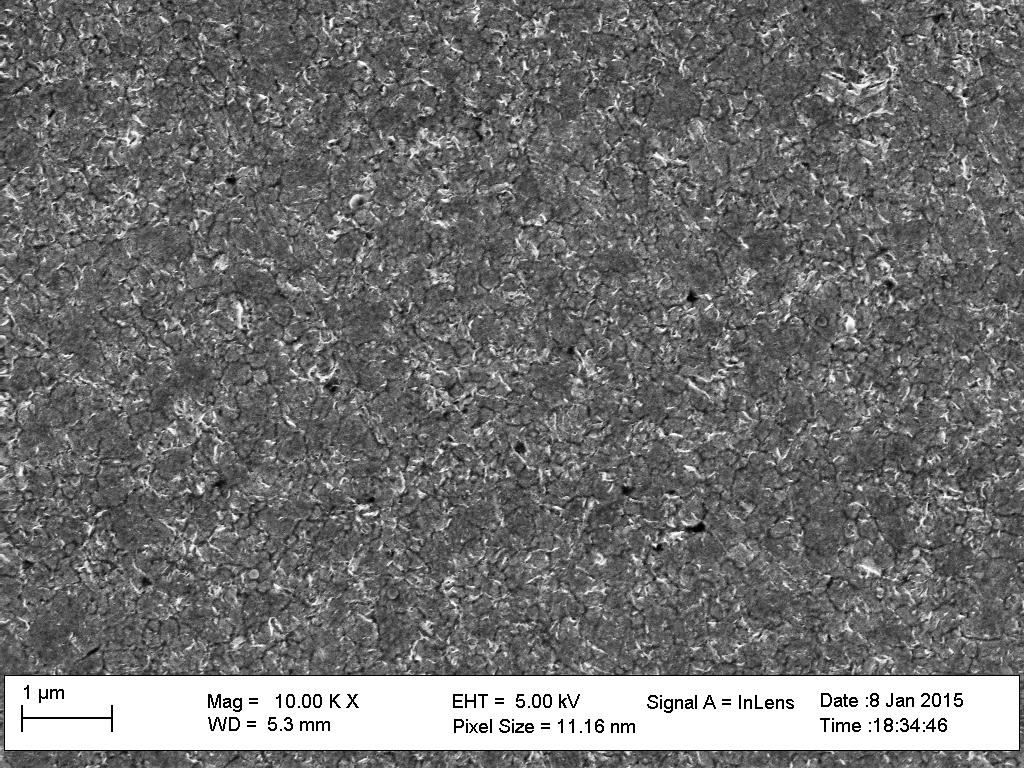 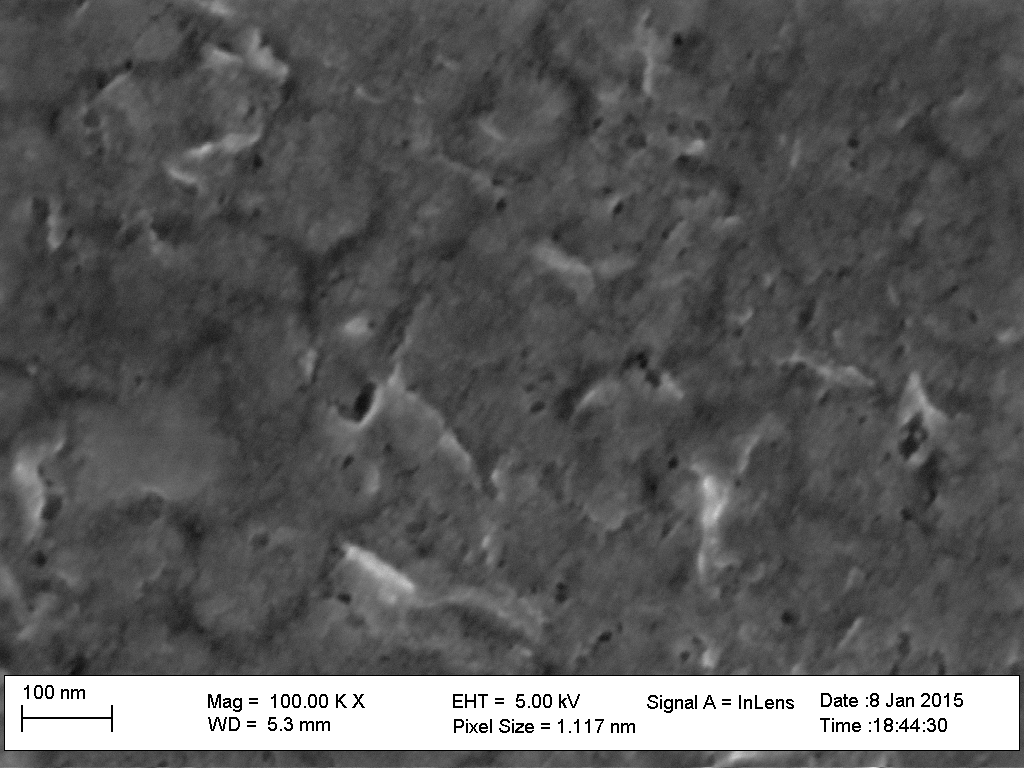 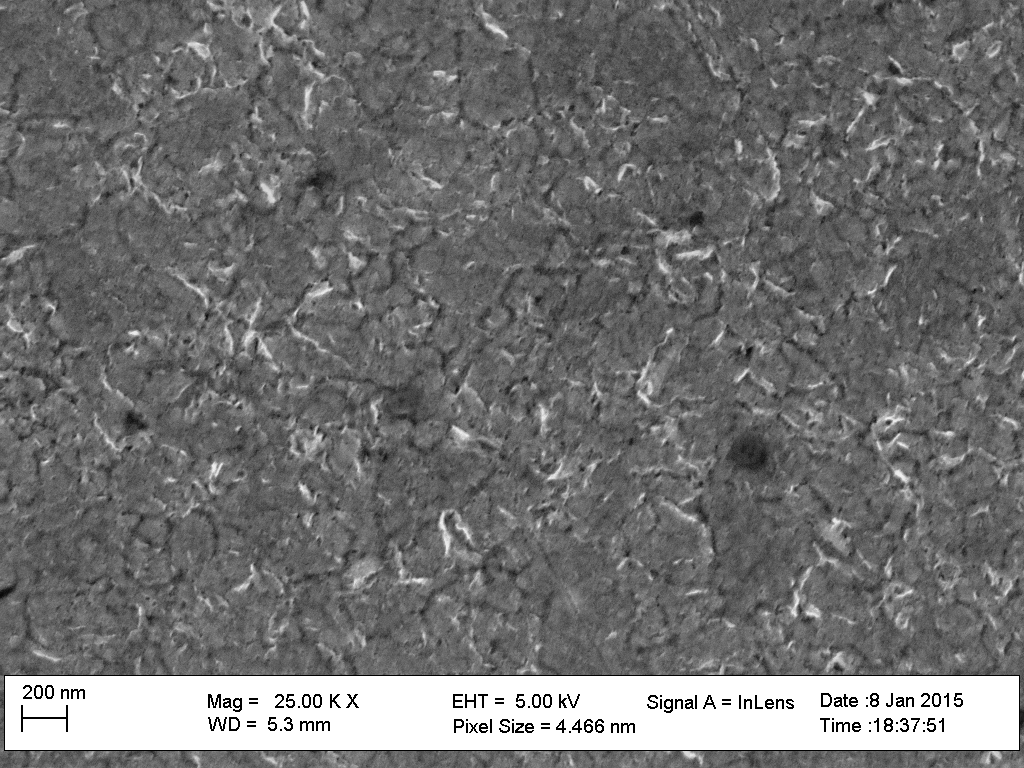 0 (P)
0 % Fe
Post-
b
79 % Fe
Fe2p
54
e
32
0 (S)
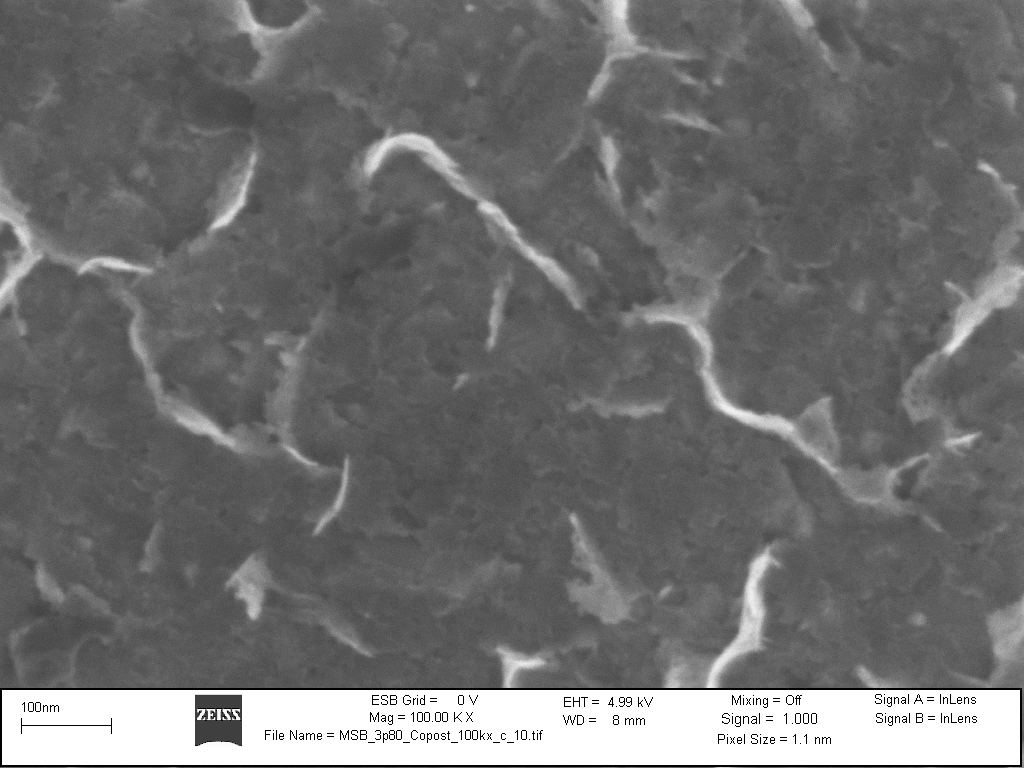 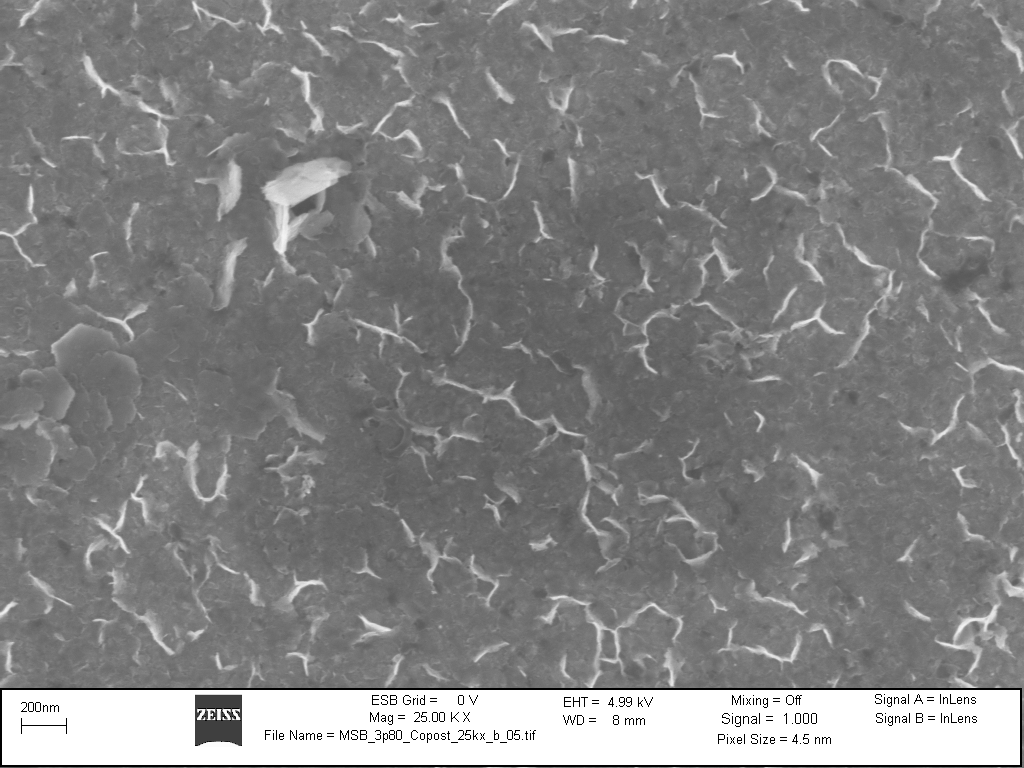 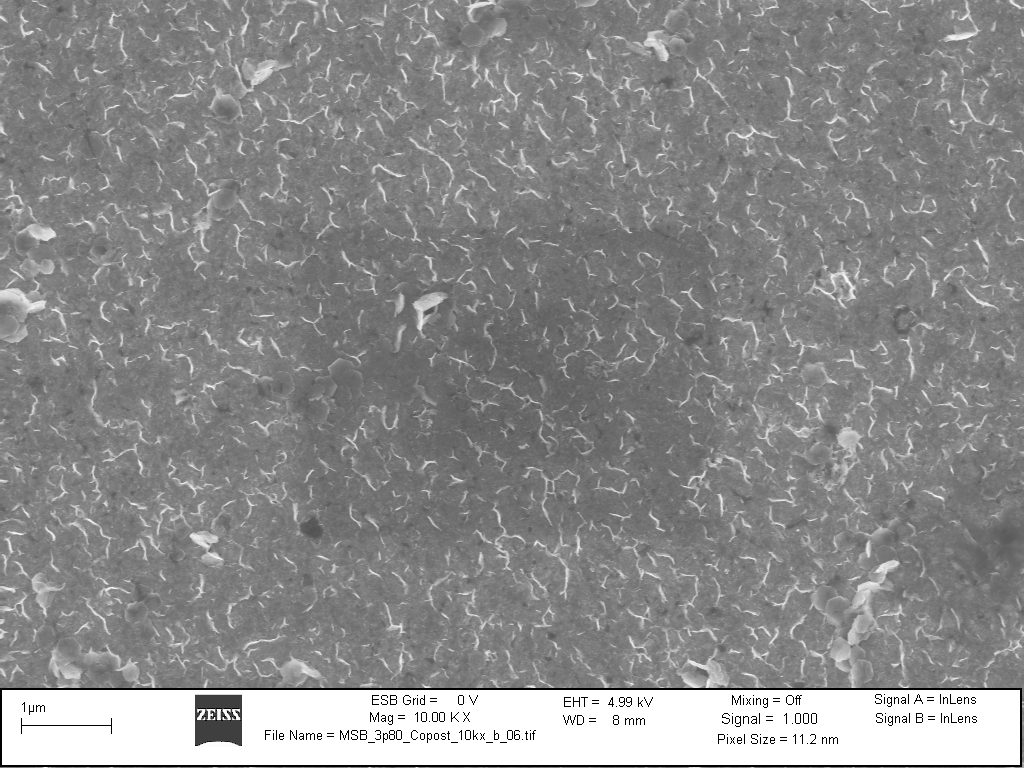 14
Post-
[Speaker Notes: Figure S13
100nm (100kx) (with little square)
200nm (25kx) (little square)
1um (10kx) (bottom)]
b
c
a
350 mV η (0%)
0 % Fe
54
300 mV η (54%)
[Speaker Notes: Figure S14]